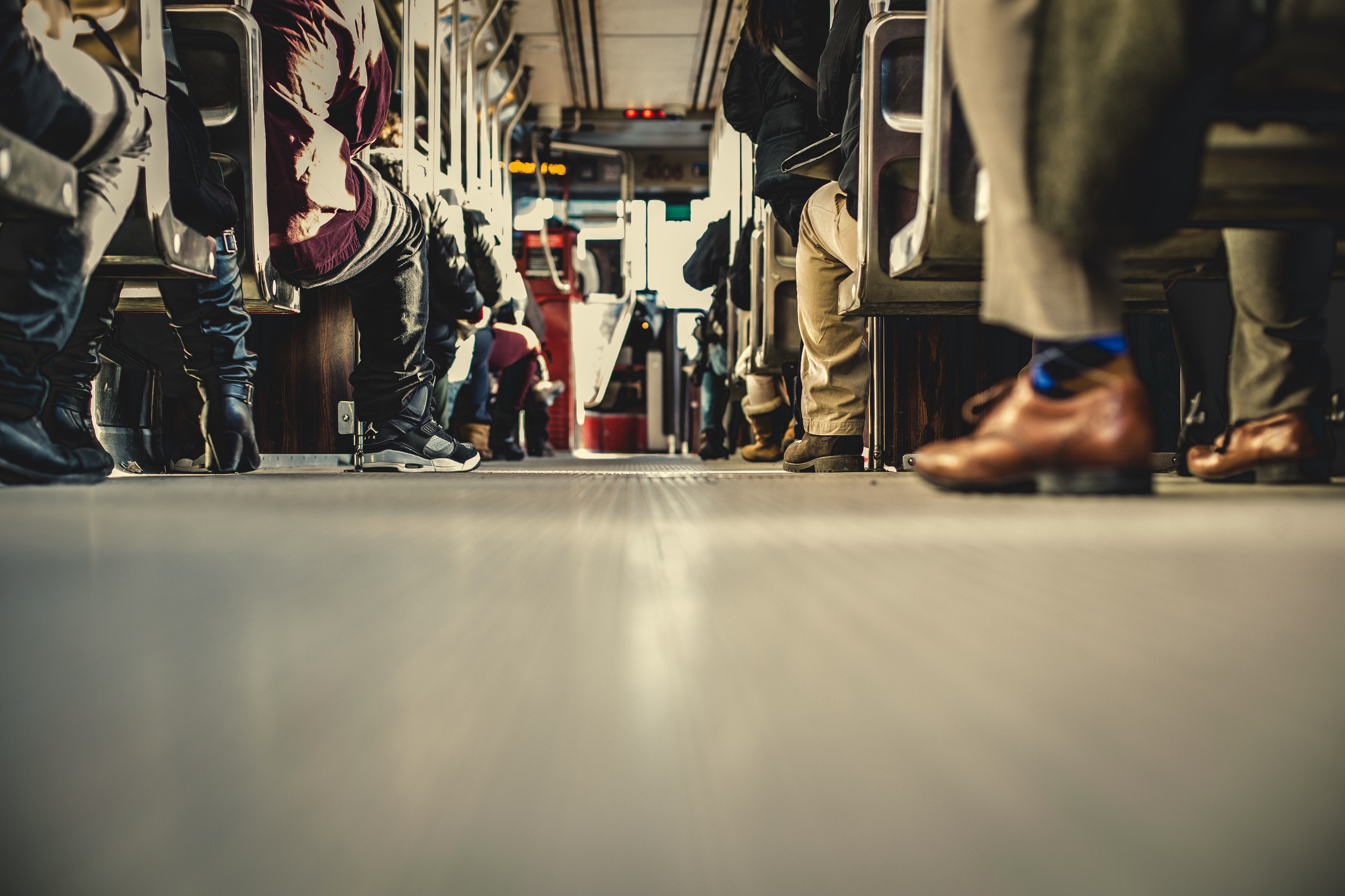 1 Tim 4:11-13
Kwaliteite van ’n goeie dienaar
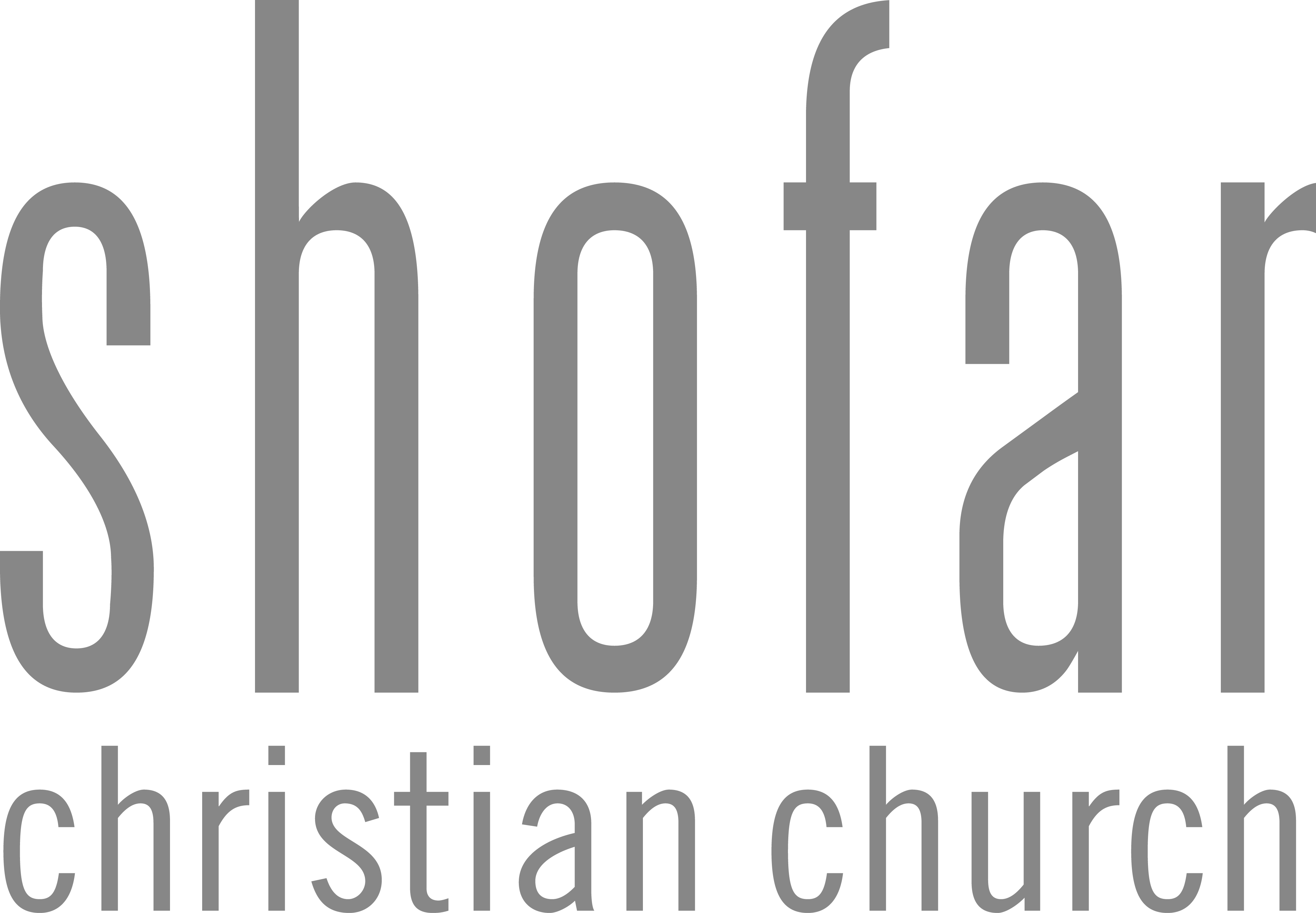 [Speaker Notes: PRAY

And today we look at Paul writing to Timothy adressing the qualities of a Good minister, in other words an elder or a pastor in today’s terms.

Wiehan shared about how proclaiming the truth is very important for our own growth.  
How teaching is very important. How there’s no difference between a disciple and an disciple-maker. 

He also shared about going to the gym, how applying the gospel is so important. Standing in the gym won’t help. 
There’s an intentionality to go and share the gospel. 

Today we’ll look at how does it look like to apply the gospel in life. 
How does it practically look like. We will look at what weights to pick up or what it looks like to follow the running program we need to follow to grow in being a servant of the Lord.

Our growth does not lie in more we know, but how we can apply that knowledge more.

And if we don’t apply this we get passive and deceived. Focus on receiving and applying the truth, and avoiding irrelevant babbling as 2 Tim says.]
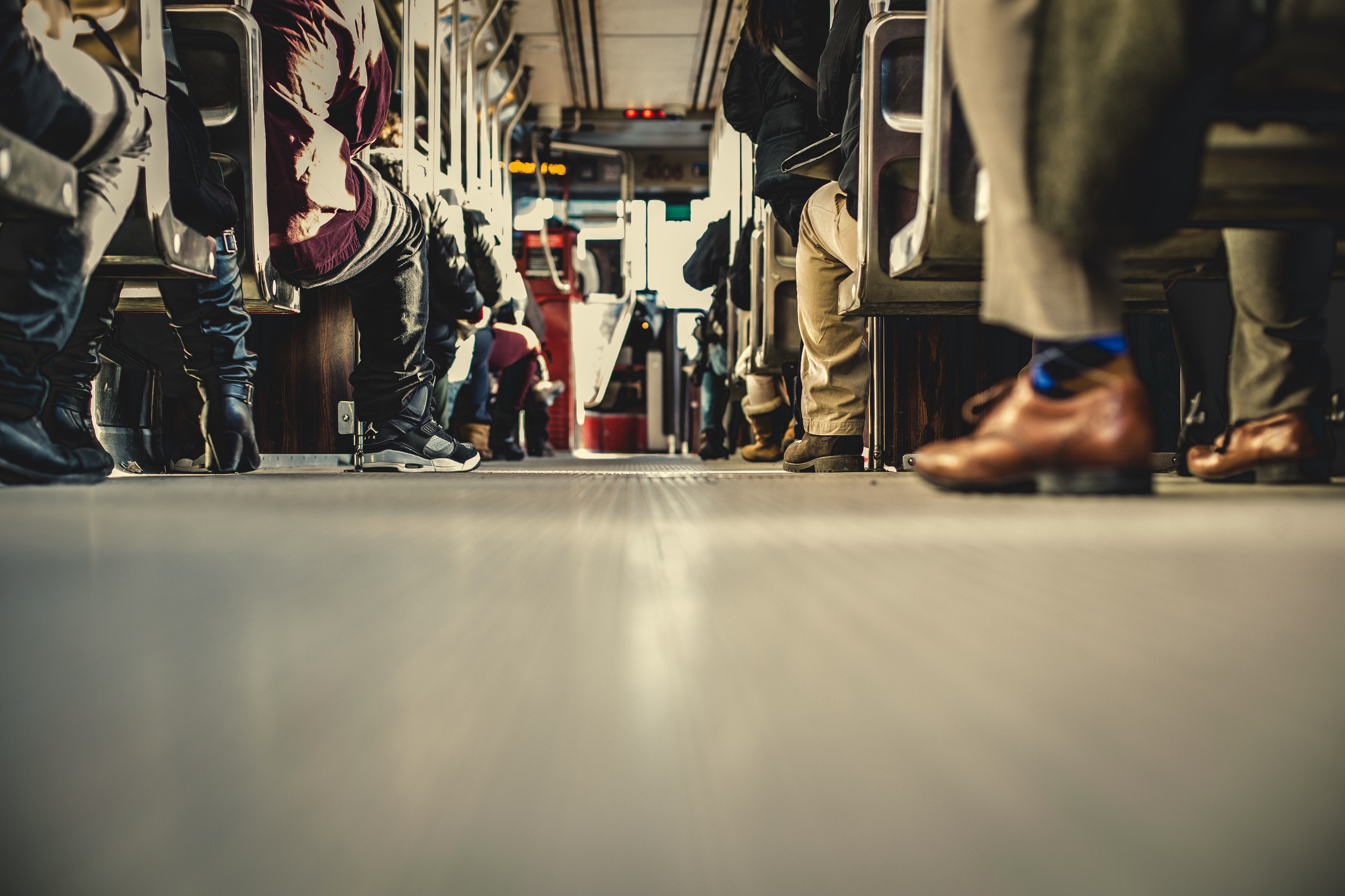 1 Tim 4:11-13
Kwaliteite van ’n goeie dienaar
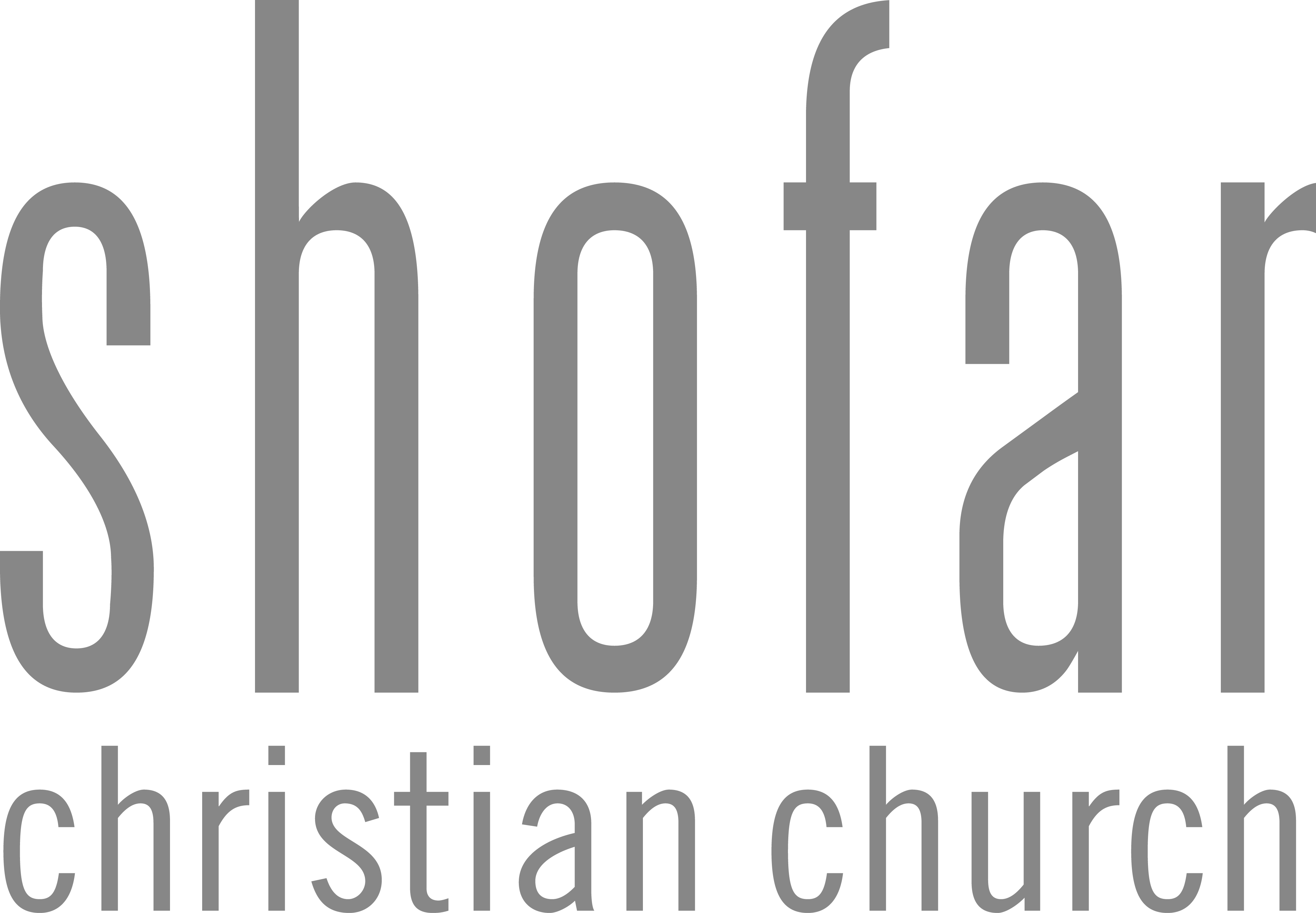 [Speaker Notes: William Carey, often called the father of modern missions, was a shoe cobbler by trade before he went to India. He kept a map of India in his shop, stopping every so often to study and pray over it. Sometimes, because of his preaching ministry, his shoe business suffered. One day a friend admonished him for neglecting his business. “Neglecting my business?” said Carey, looking at him intently. 
“My business is to extend the kingdom of God. I only cobble shoes to pay expenses.”

No matter what your occupation, every Christian should have Carey’s mentality: “My real business is to extend God’s kingdom; I just work to pay expenses.” In other words, every Christian is in the ministry. Ephesians 4:11-12 states that God gave to the church apostles, prophets, evangelists, and pastor-teachers “for the equipping of the saints for the work of service (ministry), to the building up of the body of Christ.” 
Our job is to equip others to do the work of the ministry. 
If you love Jesus, then you’re in the ministry! Some may be supported so that they work full-time in their ministry. But every Christian, like William Carey, should see their main business as serving God.]
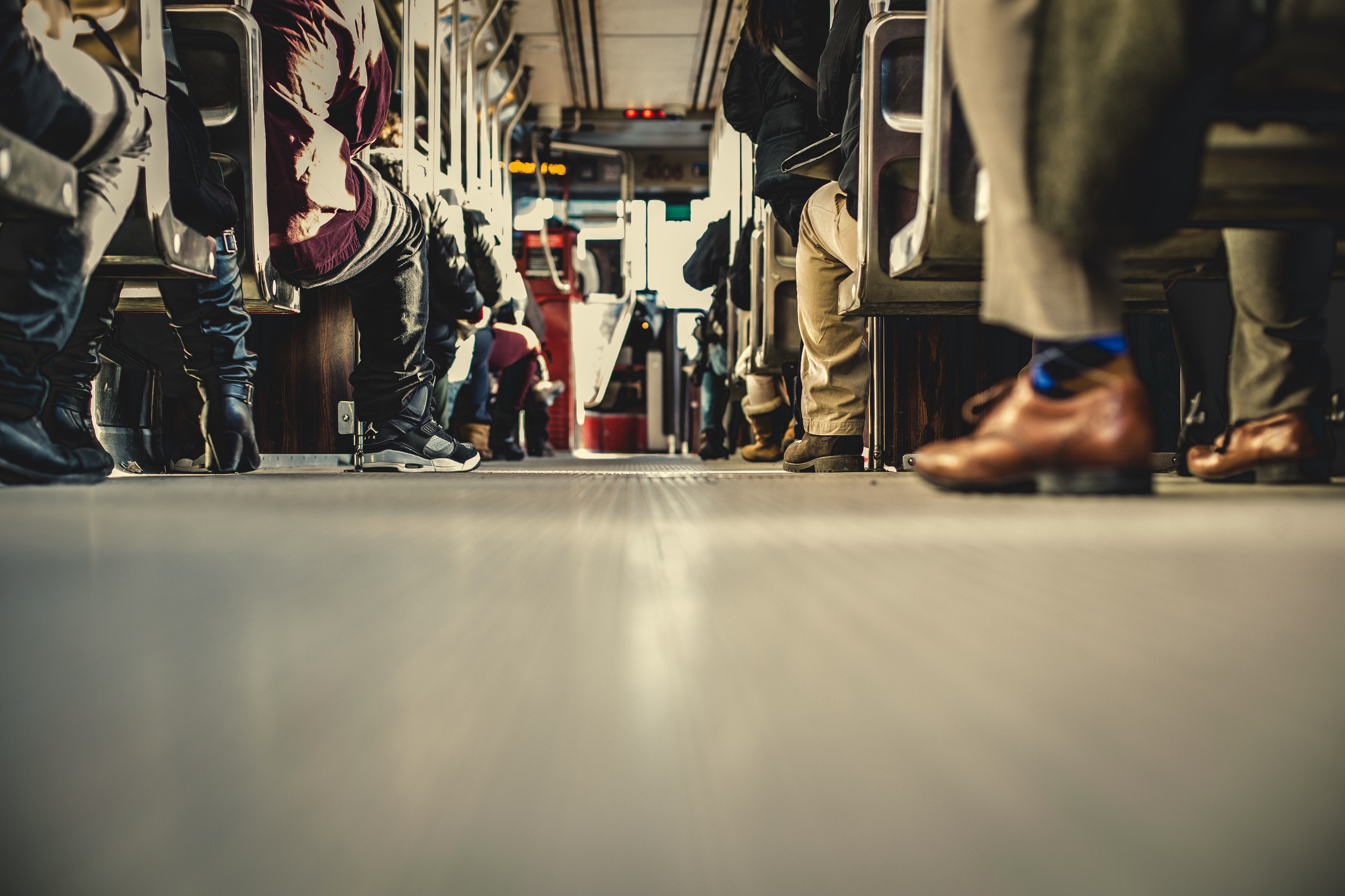 1 Tim 4:11-13
Kwaliteite van ’n goeie dienaar
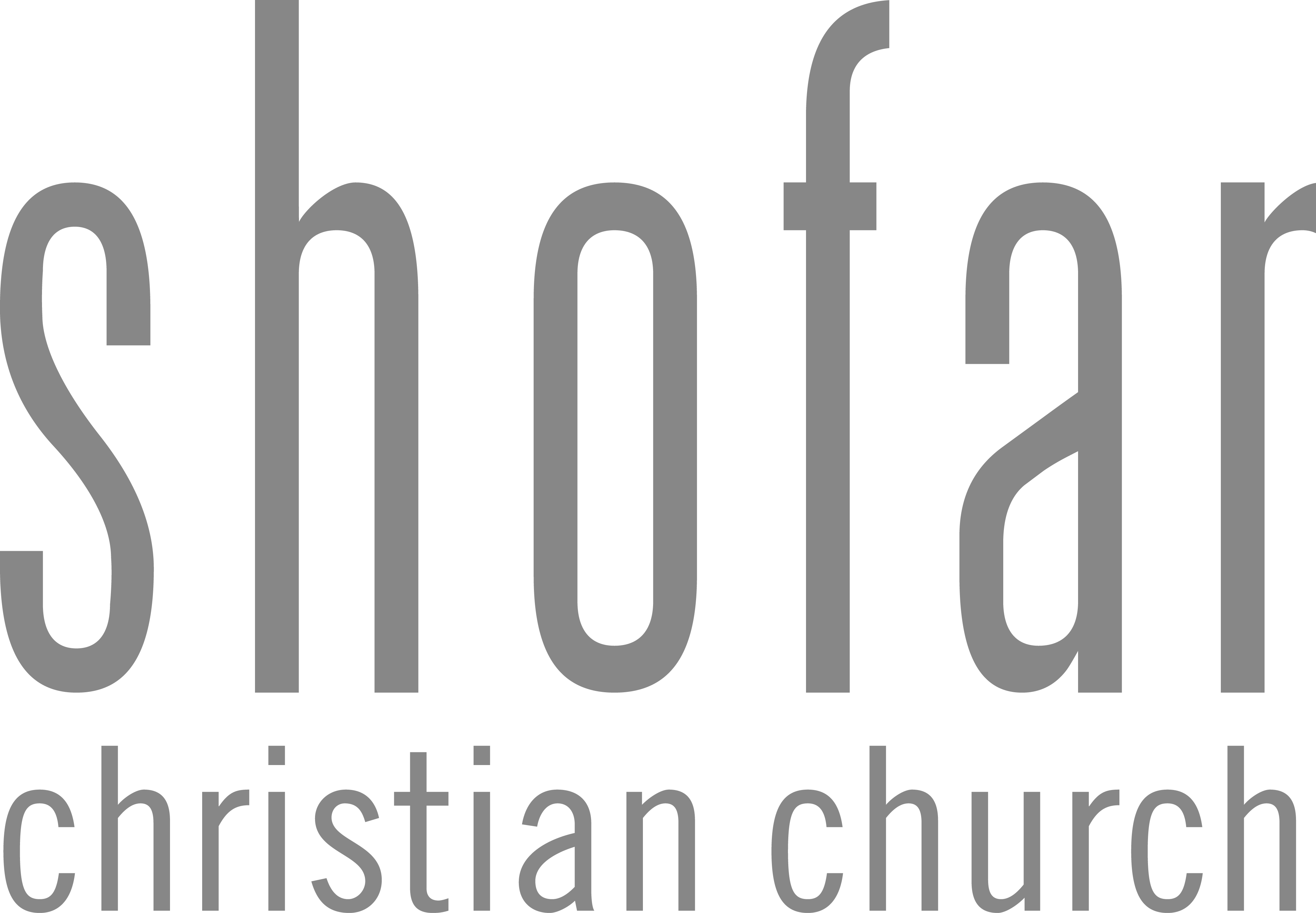 [Speaker Notes: In verse 6 we see that Paul is saying “you will be a good servant of Christ Jesus, having nourished yourself on the words of the faith and of the good teaching”
Also Paul is saying set an good example.
We as Christians are called to set a good example to others, otherwise our words and what we believe won’t correspond to how we live. 

Also, But that the day when you said you followed Jesus that you also said that you want to grow in spiritual maturity, wanting to grow in all the areas like Eph 4 says he has give these Prophets, Teachers, Pastors, Evangelists and Apostles to equip the saints for the works of ministry.
We want to grow to be more like Jesus through the process of sanctification.]
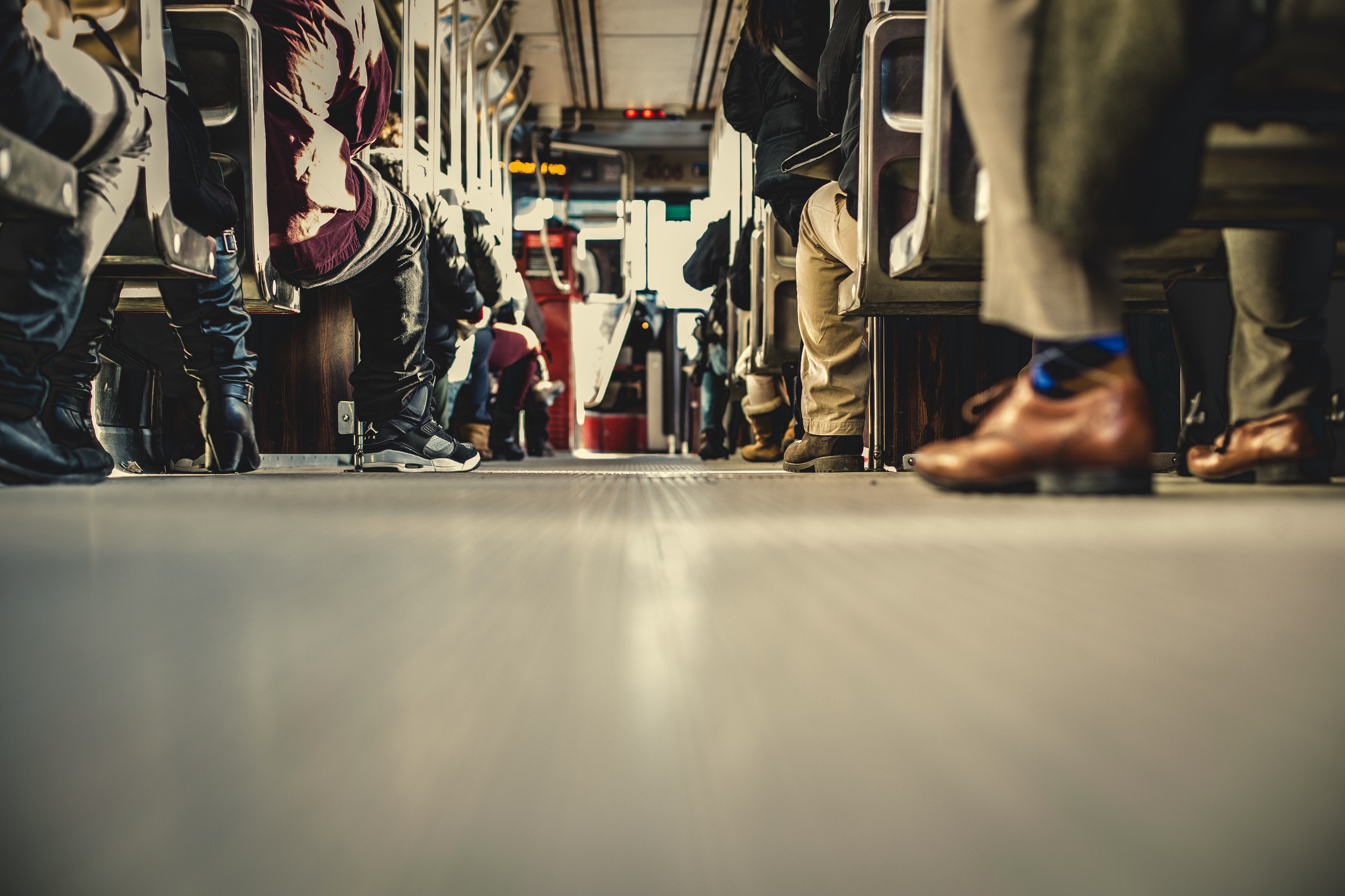 1 Tim 4:11-13
Kwaliteite van ’n goeie dienaar
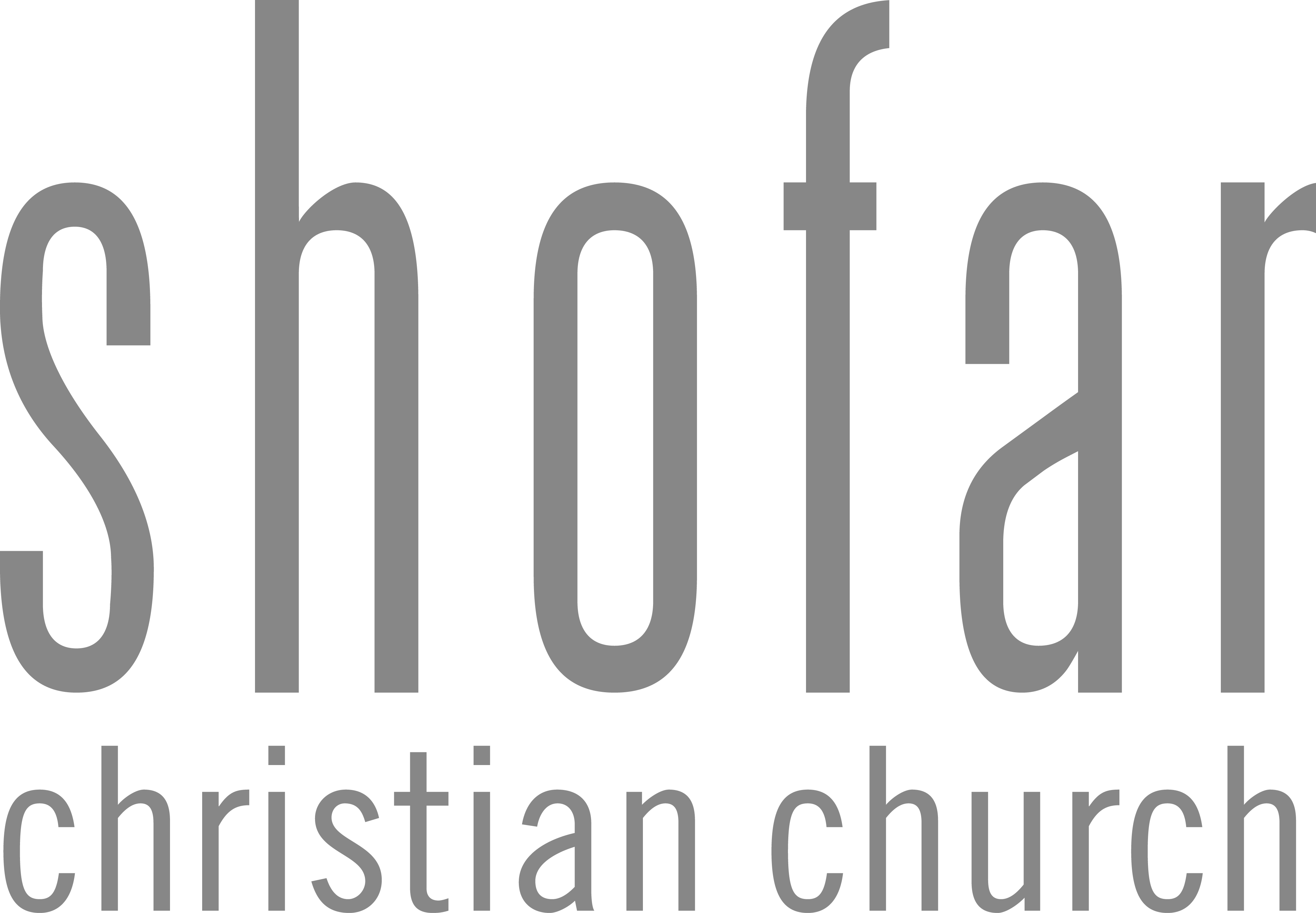 [Speaker Notes: So lets see what are the main themes Paul addresses in this books:

They really stress Sound doctrine. Probably the most important. Will talk about it today. 
The share much light on church administration, like  young and old men and woman, elders, counseling etc. 
They demand consecrated living. Asking the question can someone be doctrinally sound but corrupt in practice? 

We will focus a bit more on the third point today. 
But in summary we can say that these books were designed by God to guide and aid us in being servants and disciples for Jesus. Helping us in our sanctification process guiding us to what is proper for Christians to do and what not.
Why is this important? Because we are easily deceived. We need the Word of God to help us reflect and evaluate the things that we practice, even the way we think.]
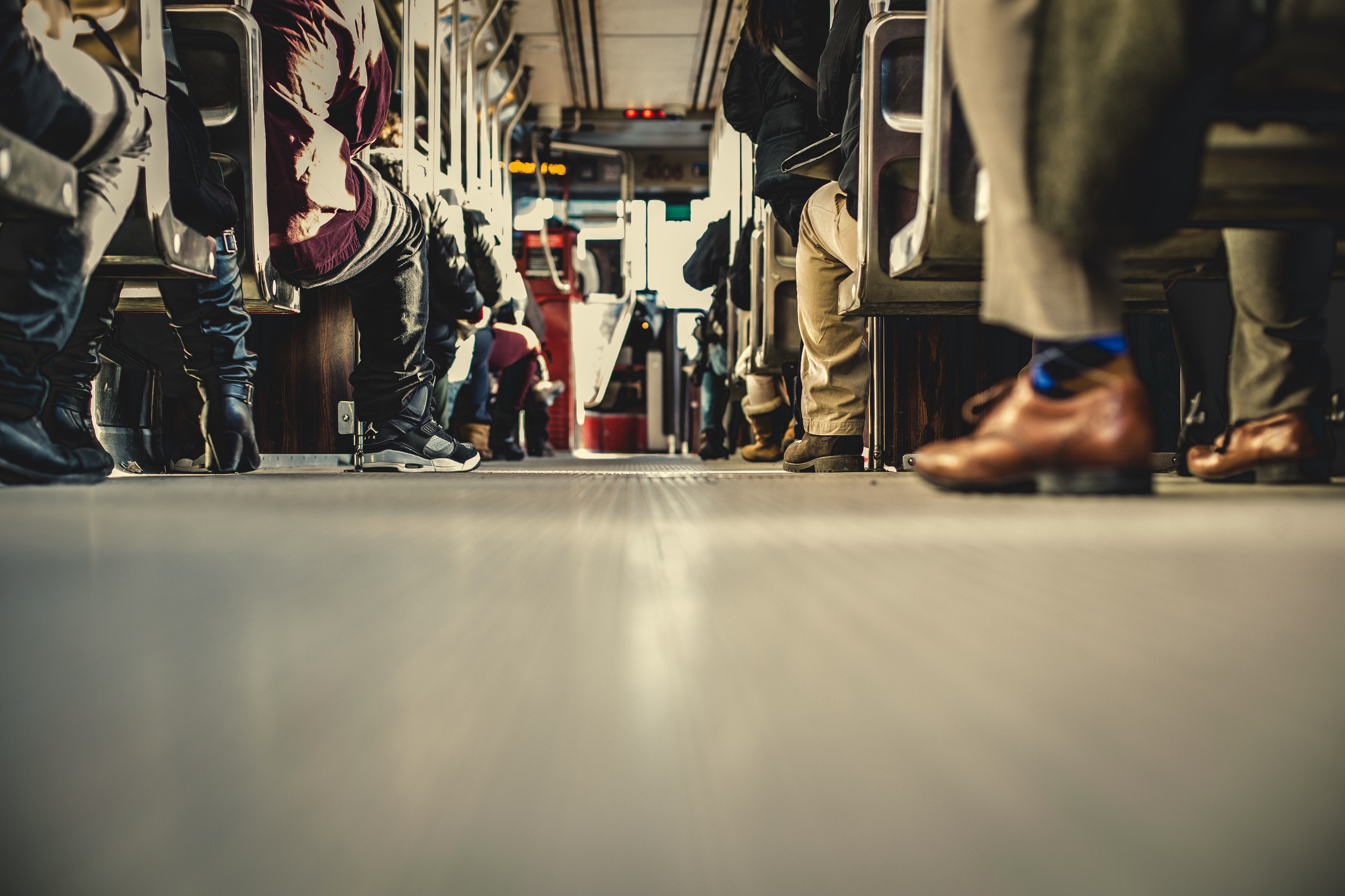 1 Tim 4:11-13
Kwaliteite van ’n goeie dienaar
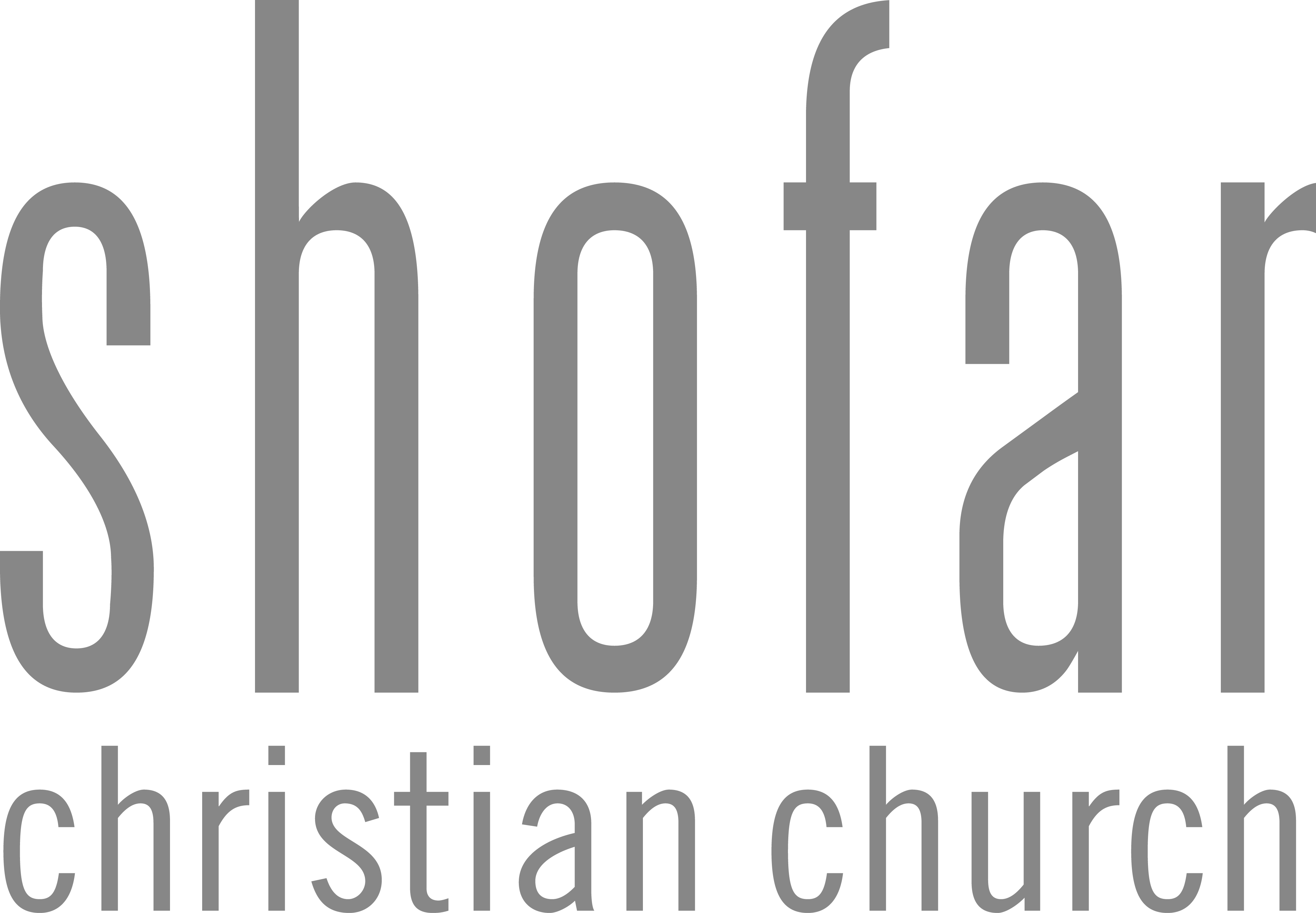 [Speaker Notes: So today we will look at 1 Tim 4:11-13

And today’s verses asks the question do I look like somoene that knows Jesus? 

Becuase what I believe, will reflect in my life. If I truly believe that healing comes from truly repenting and renouncing lies, then that is what I will do. If I truly believe that purity is precious to God I will strive to sexual purity. It’s as easy as that. 
The tree will bear the fruit. But When there’s a problem in the root, it will show by their fruit. 

So these verses adress the qualities a good minister should have.]
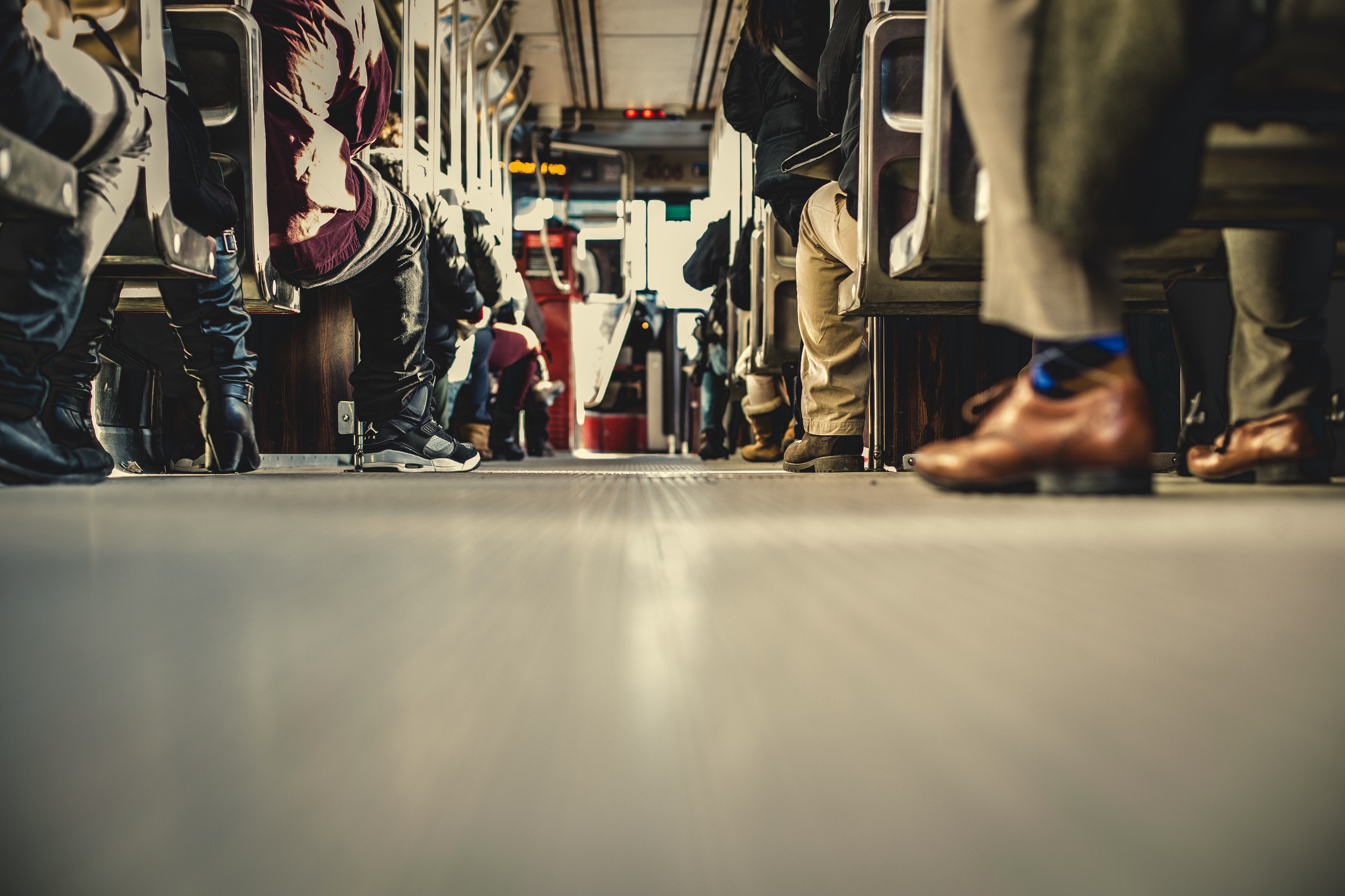 1 Tim 4:11-13 (AFR 83)
11 Hierdie dinge moet jy die mense beveel en leer. 12 Niemand mag op jou neersien omdat jy jonk is nie, maar wees jy vir die gelowiges 'n voorbeeld in woord en gedrag, in liefde, geloof en reinheid. 13 Totdat ek kom, moet jy jou daarop toelê om uit die Skrif voor te lees, te preek en onderrig te gee.
[Speaker Notes: Read twice]
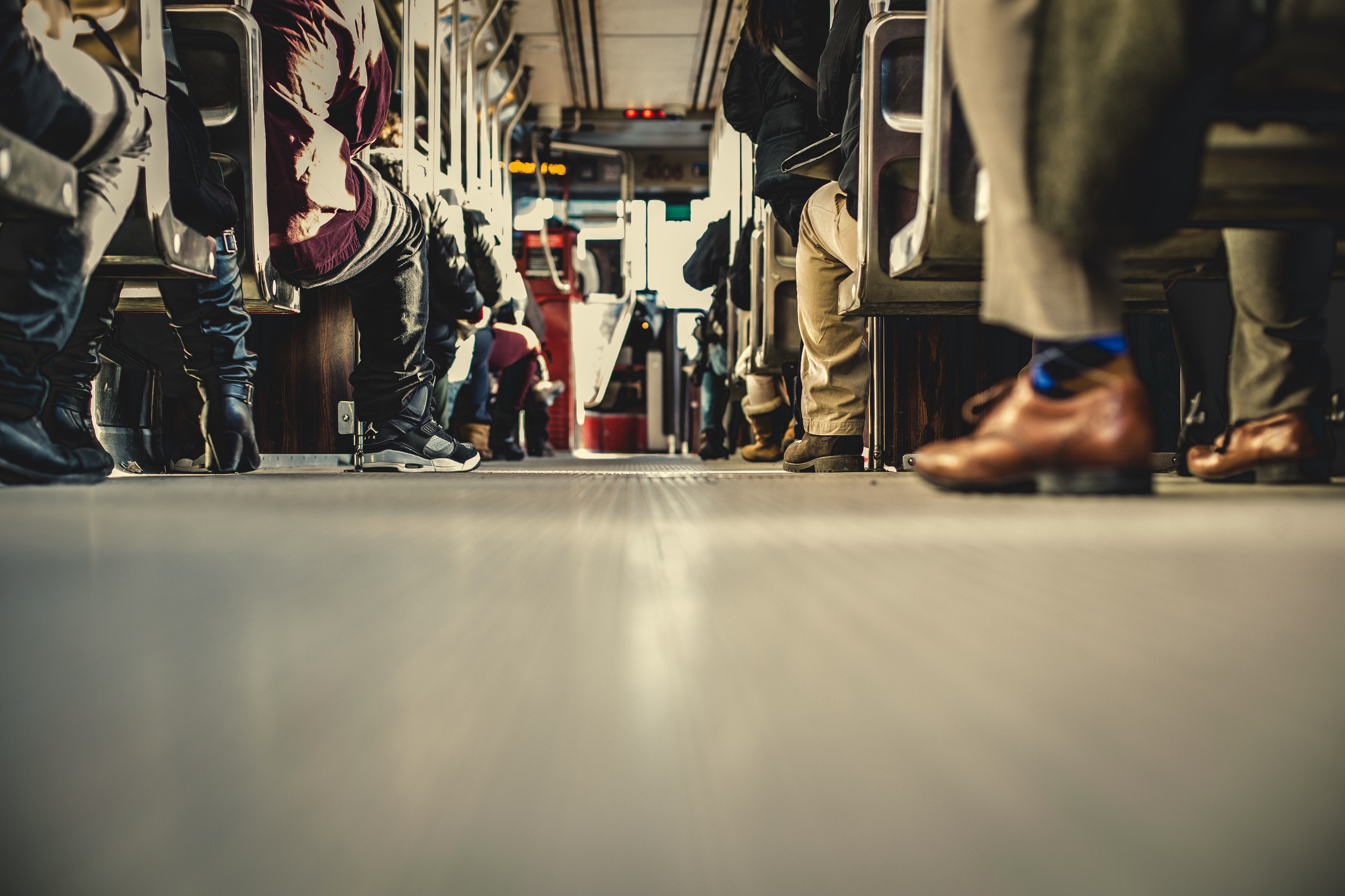 1 Tim 4:11-13 (AFR 83)
11 Hierdie dinge moet jy die mense beveel en leer. 12 Niemand mag op jou neersien omdat jy jonk is nie, maar wees jy vir die gelowiges 'n voorbeeld in woord en gedrag, in liefde, geloof en reinheid. 13 Totdat ek kom, moet jy jou daarop toelê om uit die Skrif voor te lees, te preek en onderrig te gee.
[Speaker Notes: Verse 11 - read

Firstly, Command  can also be translated to “To Order”. It is a call to obedience by the one in authority. 
It is a military “Command” that reflects the fact that the church is God’s army and that spiritual leaders are called to pass down instructions with authority and conviction because they come from God.
We as disciples in authority, small group leaders, have a responsibility to call others to obedience throught the authority you carry. 

“These” Things. What does these refer to? 

It refers to what Paul has been saying in verses 1-10. 

NEXT SLIDE]
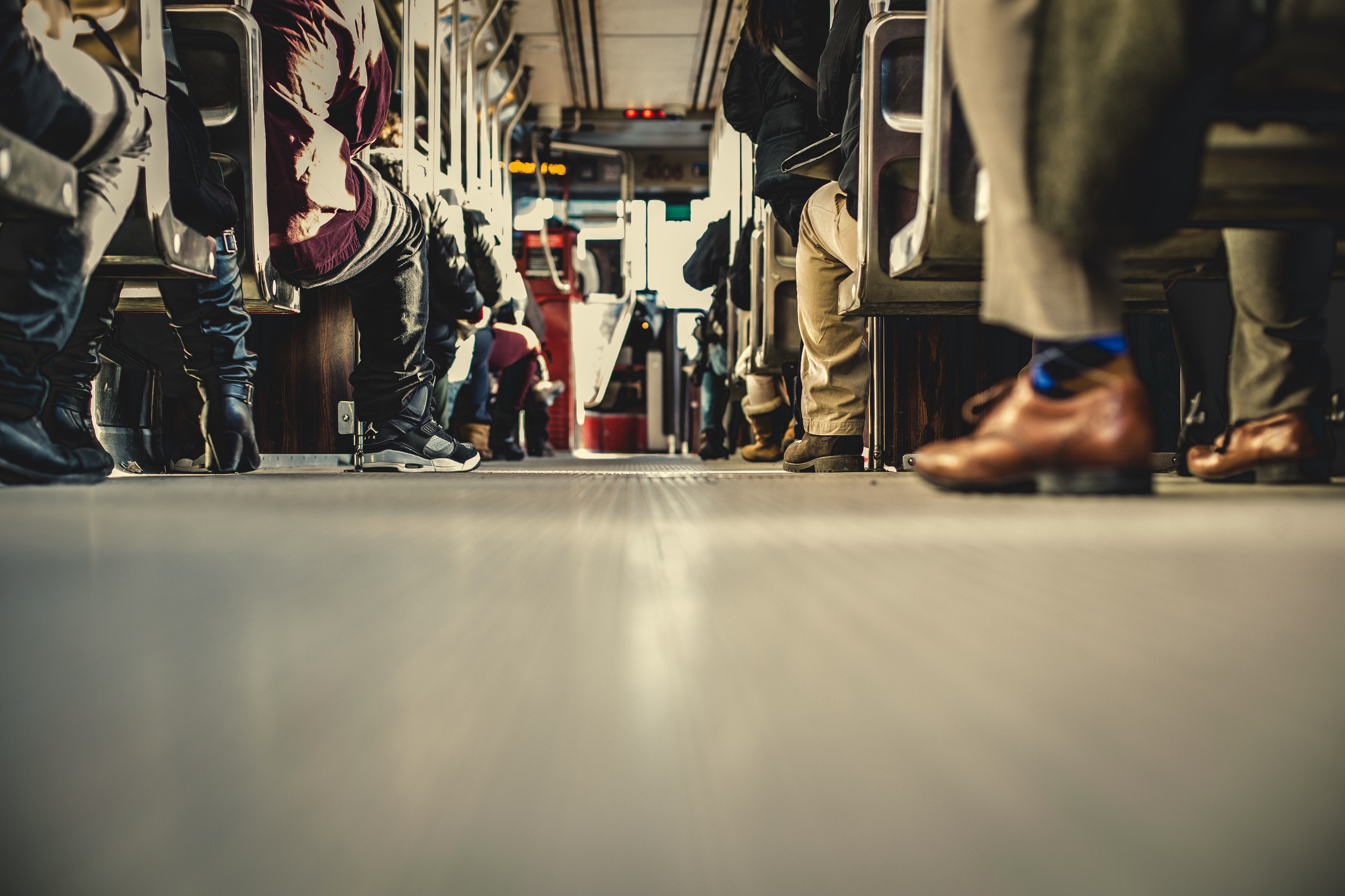 1 Tim 4:6-10
6As jy hierdie dinge aan die broers voorhou, sal jy 'n goeie dienaar van Christus Jesus wees wat jouself voed met die woorde van die geloof en die goeie leer waarvan jy 'n aanhanger geword het. 7Maar van onheilige en sinlose verdigsels moet jy wegbly. Oefen jou liewer om in toewyding aan God te lewe. 8 Om jou liggaam te oefen, het wel 'n bietjie waarde, maar om in toewyding aan God te lewe, het in alle opsigte groot waarde, want dit bevat 'n belofte van lewe, vir nou en die toekoms. 9Dit is 'n betroubare woord en kan sonder voorbehoud aanvaar word.
10Met hierdie vooruitsig span ons ons kragte in en stry ons, want ons het ons hoop op die lewende God gevestig, wat die Verlosser is van alle mense, van almal wat glo.
[Speaker Notes: Short text. 
Let’s quickly revise on what Wiehan has said. 

We saw these qualities being mentioned from verse 6. Where Paul spoke about
Pointing out these things to you brother (v6) - Warns us
Constantly getting Nourished with the Word (v6)
Good teaching that you have followed (v6) - Obedient to the word
But reject those myths (v7) - Avoid Ungodly teaching
Godliness is valuable in every way (v8) - Practice spiritual disciplines

Therefore we can also see from here these are the things a good servant of the Lord does.]
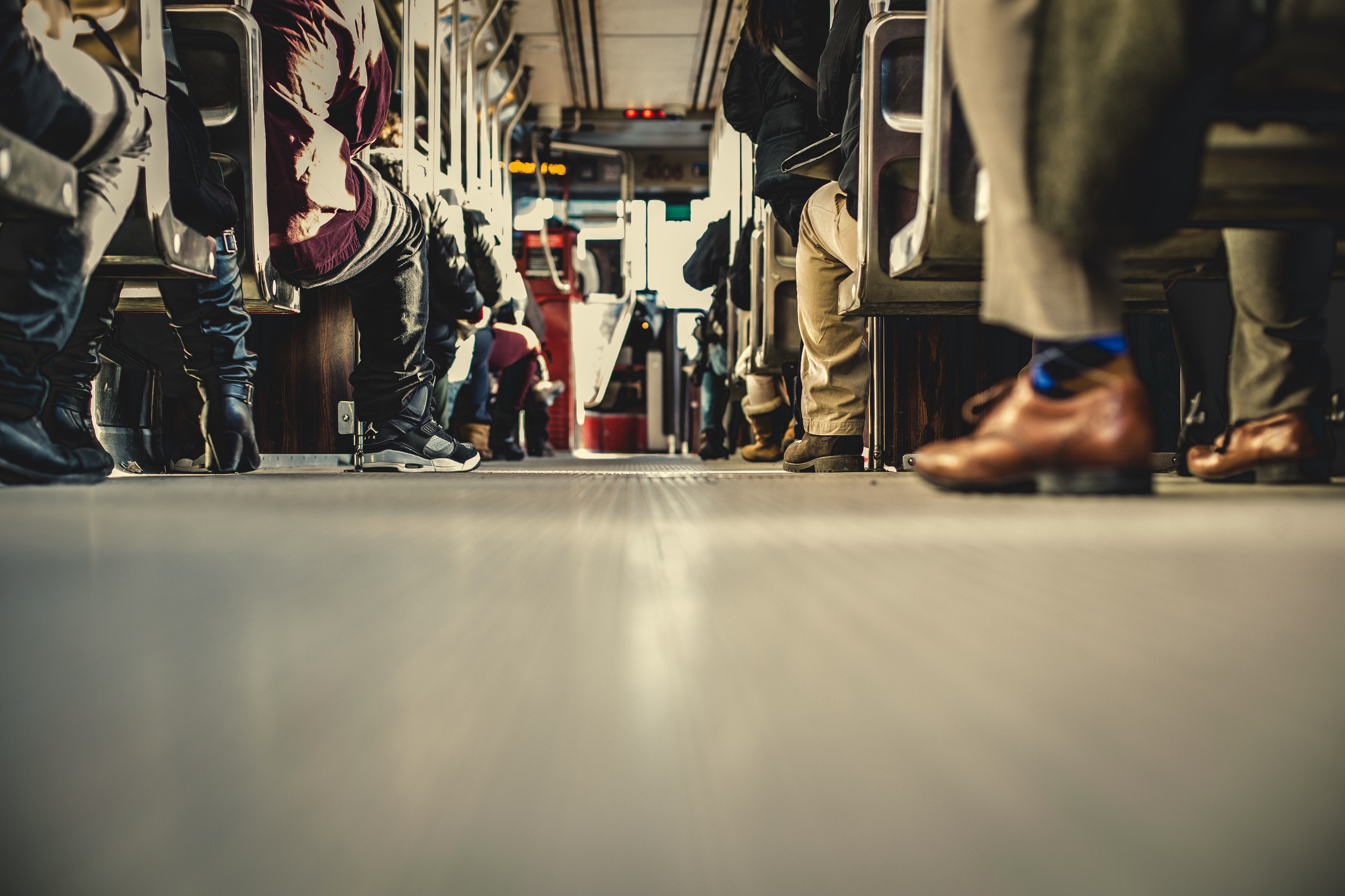 3 Kwaliteite van ’n goeie dienaar
1. Leer ander met outoriteit
1 Tim 4:11
11 Hierdie dinge moet jy die mense beveel en leer.
[Speaker Notes: Quality 1 

A Good minister Teach with authority. Should be able to teach these things. 

Just note, this may also sound as if this only for teachers and preachers. Being an disciple of God, and as verse 6 says a servant of the Lord it is absolutely necessary that you teach to others. Not always publically, but defnitely. 

How do we then teach with authority? Which authority? 
Firstly, God places certain people in certain authority yes, teaching with authority in this sense is something different. We can also say teaching in a God - inspired way. 

John MacArthur says:
Paul’s command to Timothy contrasts sharply with much contemporary preaching. Preaching in our day is often intriguing, but seldom commanding; often entertaining, but seldom convicting; often popular, but seldom powerful; often interesting, but less often transforming. Paul does not ask Timothy to share or make suggestions to his congregation. Rather, he is to prescribe the truth to them.

Therefore, we see a lot of ways people are preaching - Youtube, Facebook messegas, not wrong but a lot of ways teachers can miss the true way God intends teaching to happen.]
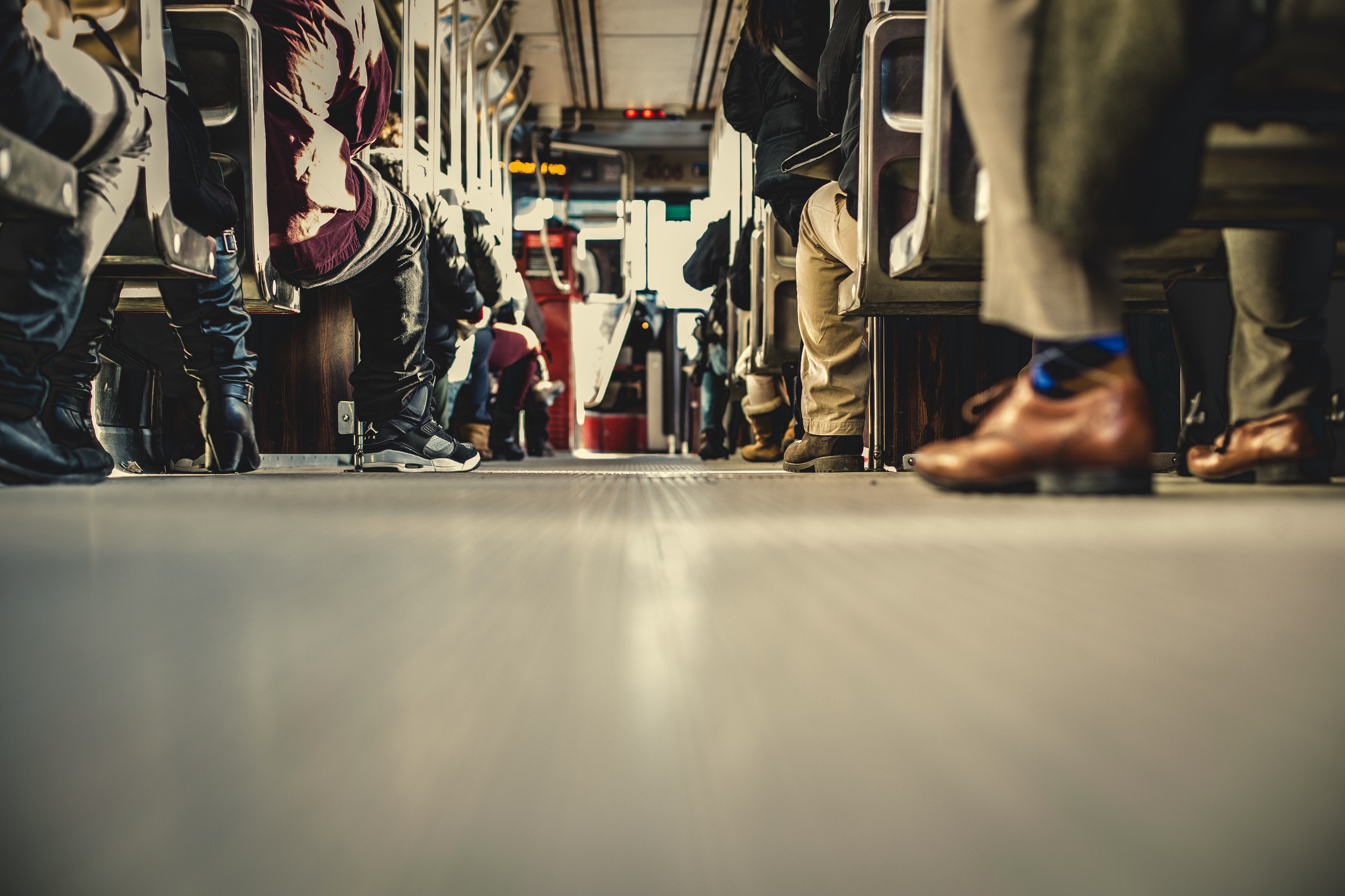 3 Kwaliteite van ’n goeie dienaar
1. Leer ander met outoriteit
1 Tim 4:11
11 Hierdie dinge moet jy die mense beveel en leer.
[Speaker Notes: Preaching and teaching, whether in our private or public ministry, comes from understanding and applying these principles:

We’ll look at 4 points how we teach in a God inspired way, with authority.

Dienaars moet die oortuiging hê dat die Woord foutloos is en God se geïnspireerde woord.
2 Tim 3:16 Elke Skrif is deur God geïnspireer en nuttig tot lering, tot weerlegging, tot teregwysing en tot onderrig in die geregtigheid, 17 sodat die persoon wat aan God toegewy is, bekwaam en toegerus kan wees vir elke goeie werk.
When we have confidence in the wordof God and we share out of conviction, it changes lives. 

2. Dienaars moet die Skrif behoorlik interpreteer.
If we are unsure of what a text means, again, we will lack authority in sharing it with others. Proper interpretation comes from diligent study and comparing Scripture with Scripture.]
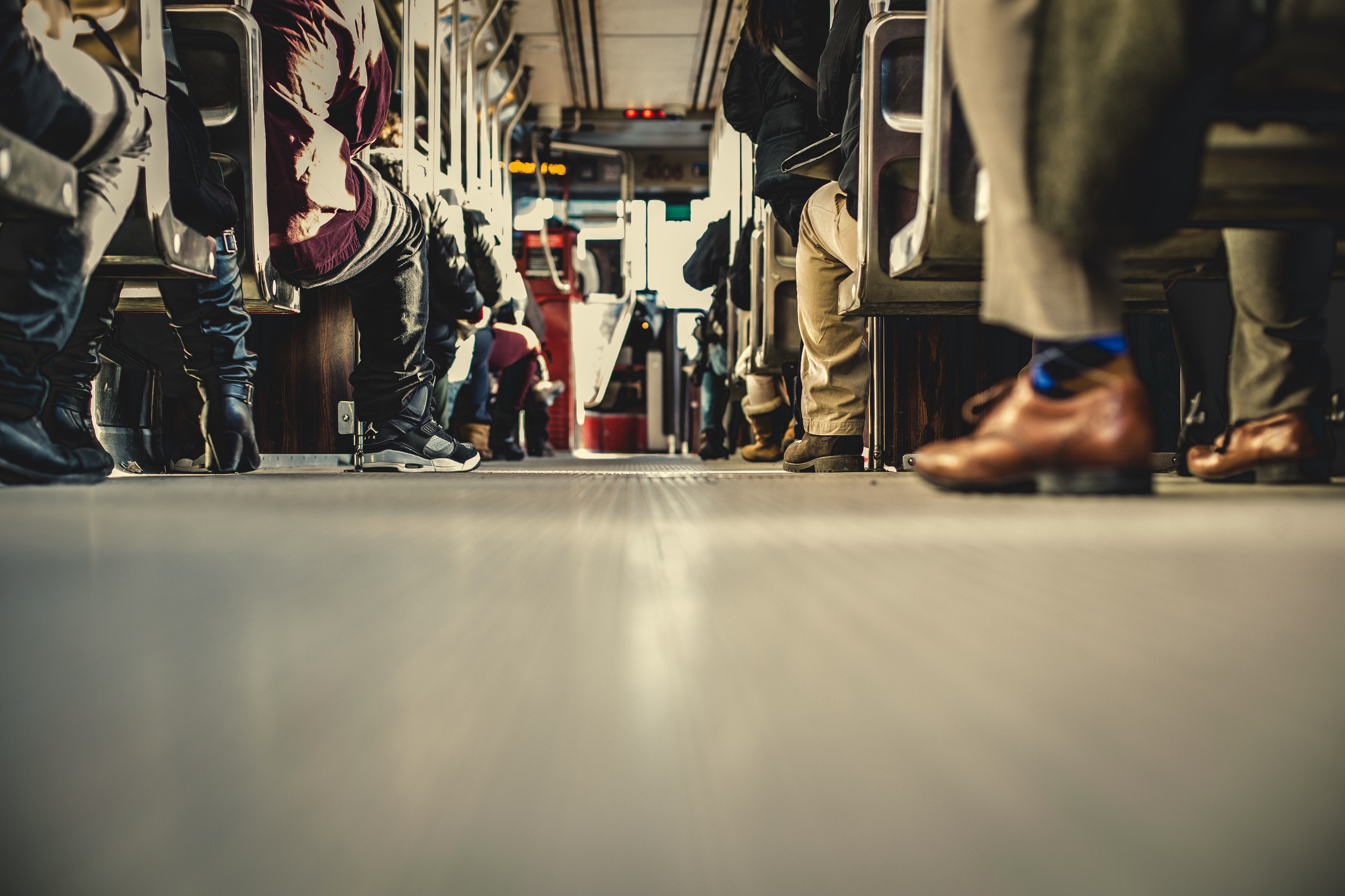 3 Kwaliteite van ’n goeie dienaar
1. Leer ander met outoriteit
1 Tim 4:11
11 Hierdie dinge moet jy die mense beveel en leer.
[Speaker Notes: 3. Onderwysers moet verstaan ​​ons is geroep om God te behaag, en nie mense nie
Sadly, we have churches full of men pleasers, and a few that wants to please God. 
When we seek to please God in our teaching, we will ineavtible love others. 
Often we want to please men, but the only real way we can truly love men, is to please God. Because God loves men far more than what we can love them. 
Galatians 1:10 -  “10 Klink dit nou asof ek die guns van mense soek, of soek ek die guns van God? Probeer ek by mense in die guns kom? As ek nog steeds die guns van mense soek, sou ek geen dienaar van Christus wees nie.”

4. Dienaars moet vrugte dra en ander dien uit 'n verhouding met Jesus.
Which menas there needs to be a practical outflow form our lives when we minister and teach to others. How do we do that? Through a realtionship with Jesus Christ. 
Johannes 15:5 says “5“Ek is die wingerdstok, julle die lote. Wie in My bly en Ek in hom, dra baie vrugte, want sonder My kan julle niks doen nie.]
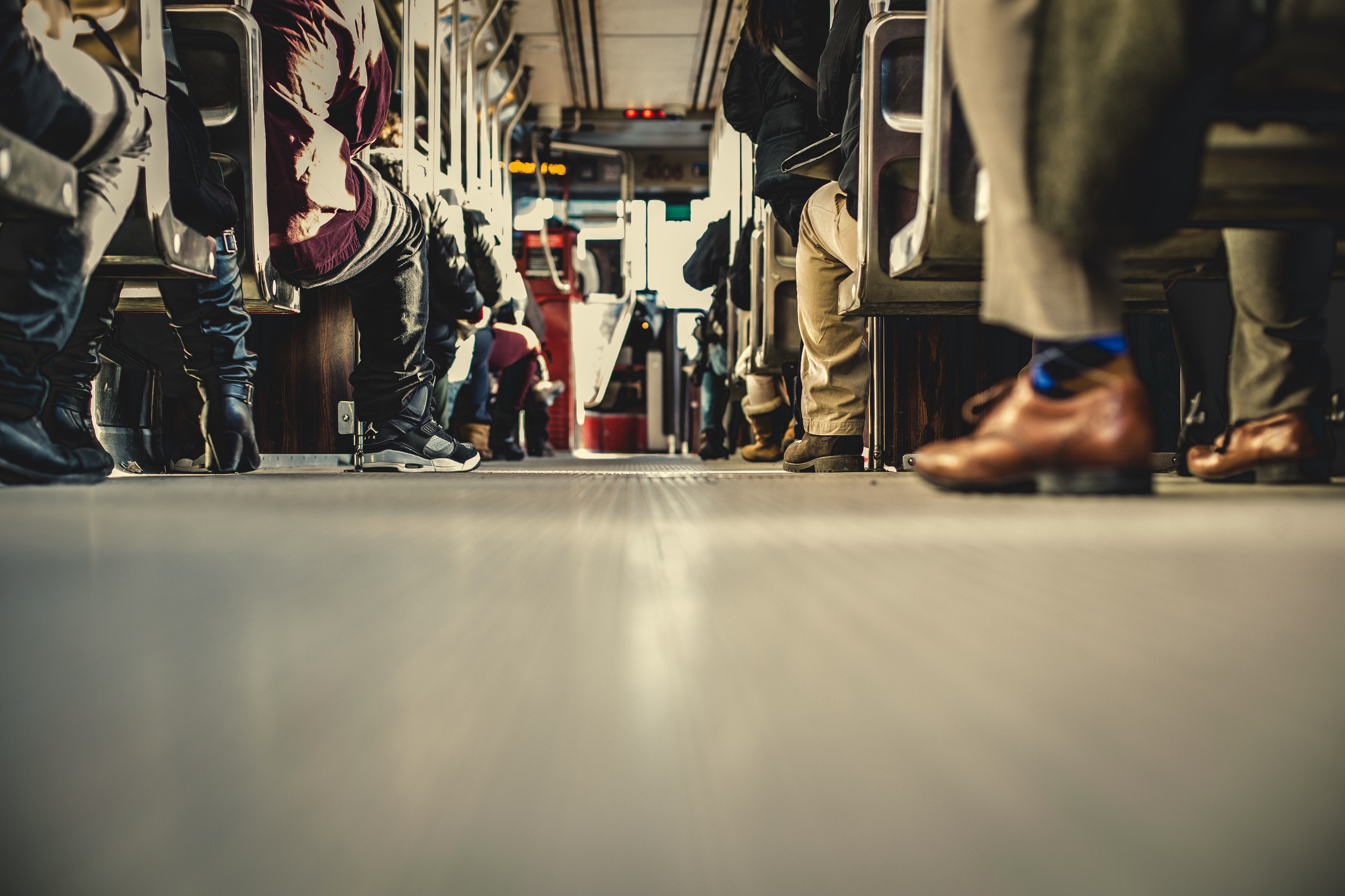 3 Kwaliteite van ’n goeie dienaar
Leer ander met outoriteit
Wees ’n voorbeeld vir ander gelowiges
1 Tim 4:12
12 Niemand mag op jou neersien omdat jy jonk is nie, maar wees jy vir die gelowiges 'n voorbeeld in woord en gedrag, in liefde, geloof en reinheid.
[Speaker Notes: Most likely, Timothy was around 30 to 35 years old. In that context, a great respect was given to age and wisdom, and therefore a youth was anybody from birth to 40 years old.  
Maybe, they thought, “What can he teach me? He is so young!” 
We also know that character does not autamatically come with age, but through sanctification and a surrender to Jesus. 
However, that was the context, and Timothy was called to calm their fears by being a godly example.
 By being a godly example, Timothy would quiet the mouths of those who questioned his ministry. 
Character does not come with age, but through teachability, repenting and allowing the word to change us

Why is godliness so important for ministry? Becuase here we can see if you practice what you preach. 
It would be quite weird if someone gives you advice, but does not follow their own advice. It would be hipocrisy. 
Q: Does you walk align with your talk?]
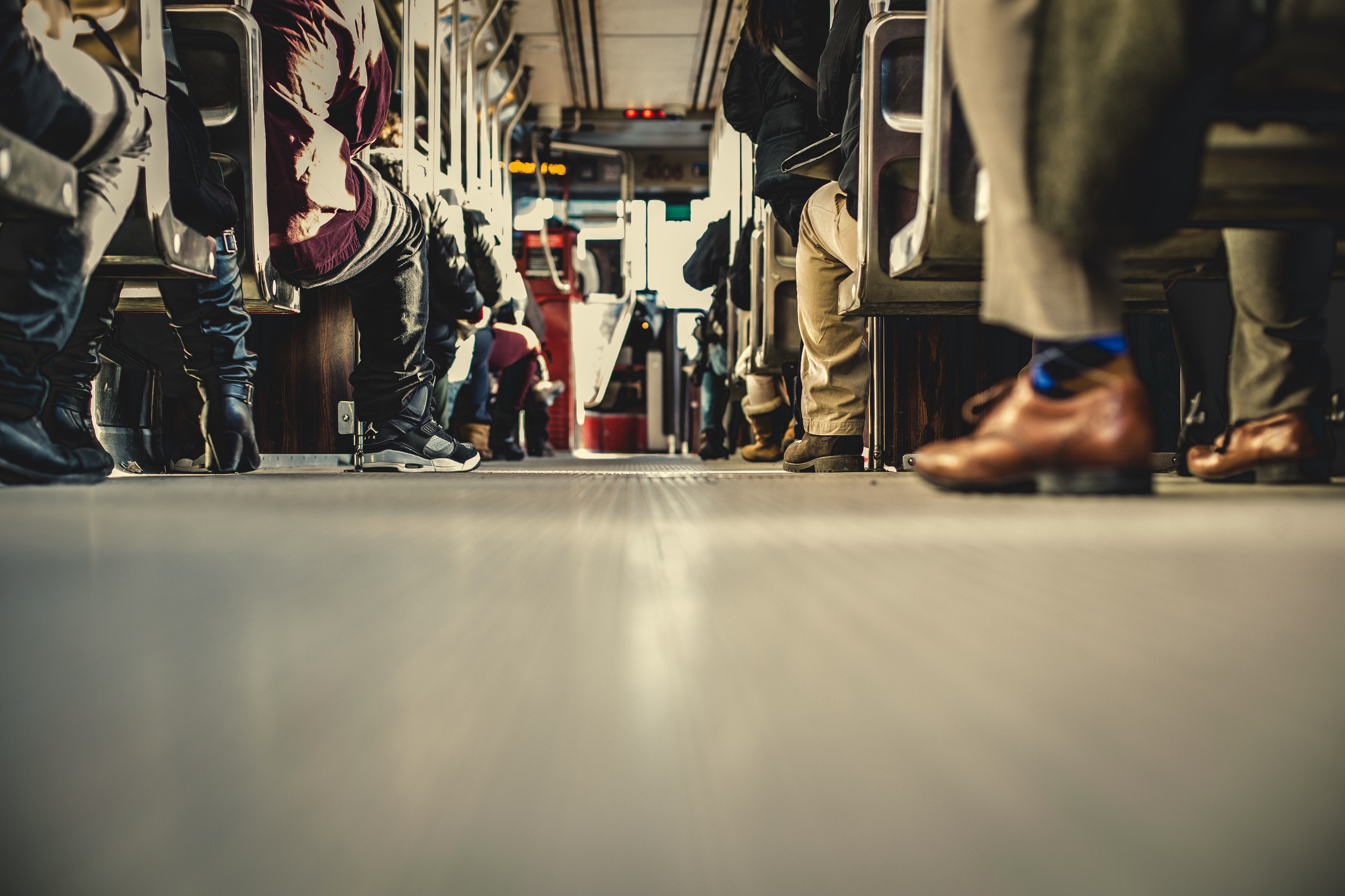 3 Kwaliteite van ’n goeie dienaar
Leer ander met outoriteit
Wees ’n voorbeeld vir ander gelowiges
1 Tim 4:12
12 Niemand mag op jou neersien omdat jy jonk is nie, maar wees jy vir die gelowiges 'n voorbeeld in woord en gedrag, in liefde, geloof en reinheid.
[Speaker Notes: First thing that Paul mentions, is an example in Speech. 

1. We should model godliness in our speech.
How does it look like to model godliness in speech? Gossipping, swearing, speaking all the time and not listening. Negativity. 
The Bible says we should be slow to speak, also Proverbs 10: 19 says “19 Met baie praat bly die sonde nie uit nie;
wie sy woorde tel, is verstandig.
A good teacher is a good listener, why? By listening well, we can understand the hearts of those around us.
And secondly listening well is a fruit of teachability. We can not speak all the time and be teachable. 

Lastly also the manner in which we speak.
Proverbs 15:1 says, “1'n Sagte antwoord laat woede bedaar; 'n krenkende “harsh” woord laat woede ontvlam.
Our manner of speaking is just as important as our words. Good ministers understand that.]
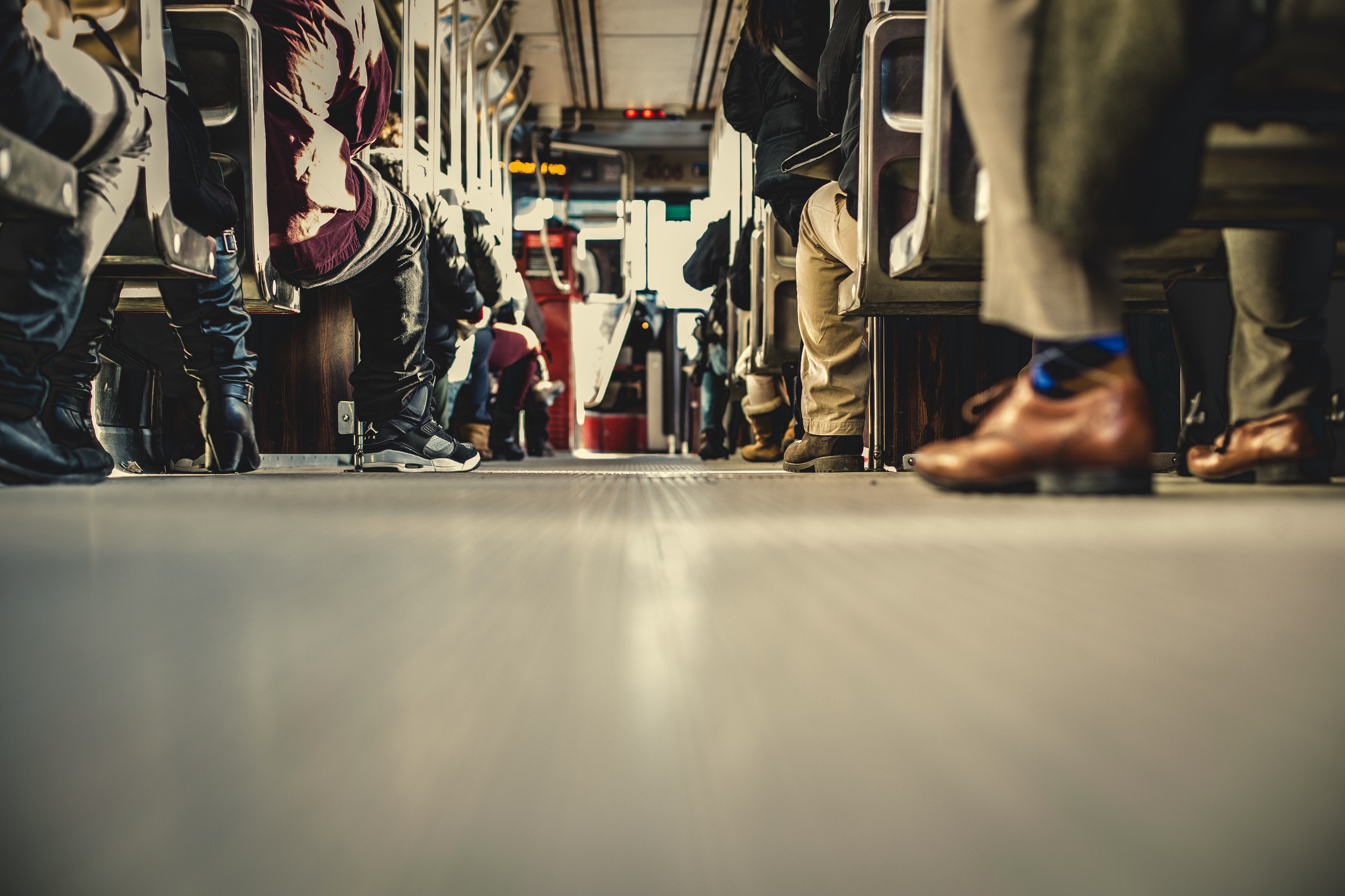 3 Kwaliteite van ’n goeie dienaar
Leer ander met outoriteit
Wees ’n voorbeeld vir ander gelowiges
1 Tim 4:12
12 Niemand mag op jou neersien omdat jy jonk is nie, maar wees jy vir die gelowiges 'n voorbeeld in woord en gedrag, in liefde, geloof en reinheid.
[Speaker Notes: Secondly Paul mentions,  we should have an example in conduct.

Conduct refers to our behavior and lifestyle. In how we handle our money, our family, our friendships, our personal appearance, our work, our entertainment, and anything else, ministers must seek to glorify God.

1 Corinthians 10:31 says, “So whether you eat or drink, or whatever you do, do everything for the glory of God.”

Q : Are you modeling godliness in your daily conduct—your eating, drinking, and everything else?]
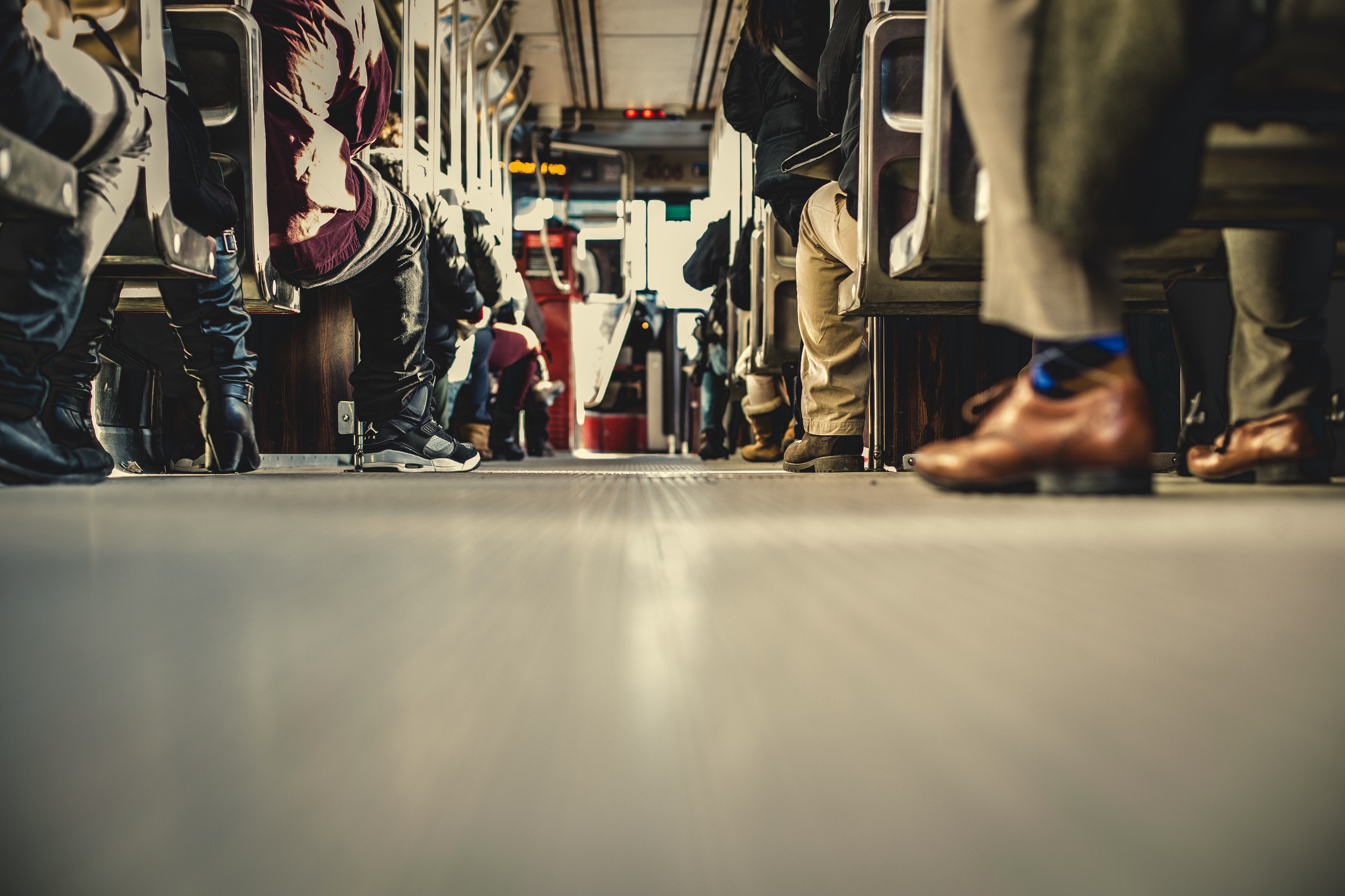 3 Kwaliteite van ’n goeie dienaar
Leer ander met outoriteit
Wees ’n voorbeeld vir ander gelowiges
1 Tim 4:12
12 Niemand mag op jou neersien omdat jy jonk is nie, maar wees jy vir die gelowiges 'n voorbeeld in woord en gedrag, in liefde, geloof en reinheid.
[Speaker Notes: Thirdly Paul mentions,  we should model godliness in our love.

Good ministers model biblical love. This love is not simply comprised of emotions, as is often considered by the world, but includes self-sacrificing service regardless of how one feels.

 In John 13:34, Jesus said, “’34 Ek gee julle 'n nuwe gebod: julle moet mekaar liefhê. Soos Ek julle liefhet, moet julle mekaar ook liefhê. 35 As julle mekaar liefhet, sal almal weet dat julle dissipels van My is.”

Good ministers sacrifice their time, money, and even goals to love God and people. 
As others watch, they are inspired to love more deeply as well and to follow the example. 

Q : Are you modeling love in your daily conduct— Do you truly love others around you?
Wait a moment, let them think. 
Q : Will you sacrifice something for your friend if there’s no gain for yourself? 
For some it’s more natural, but the opposite of a true love, is selfishness. Is the some selfishness in you? Ask God to help you love others more.]
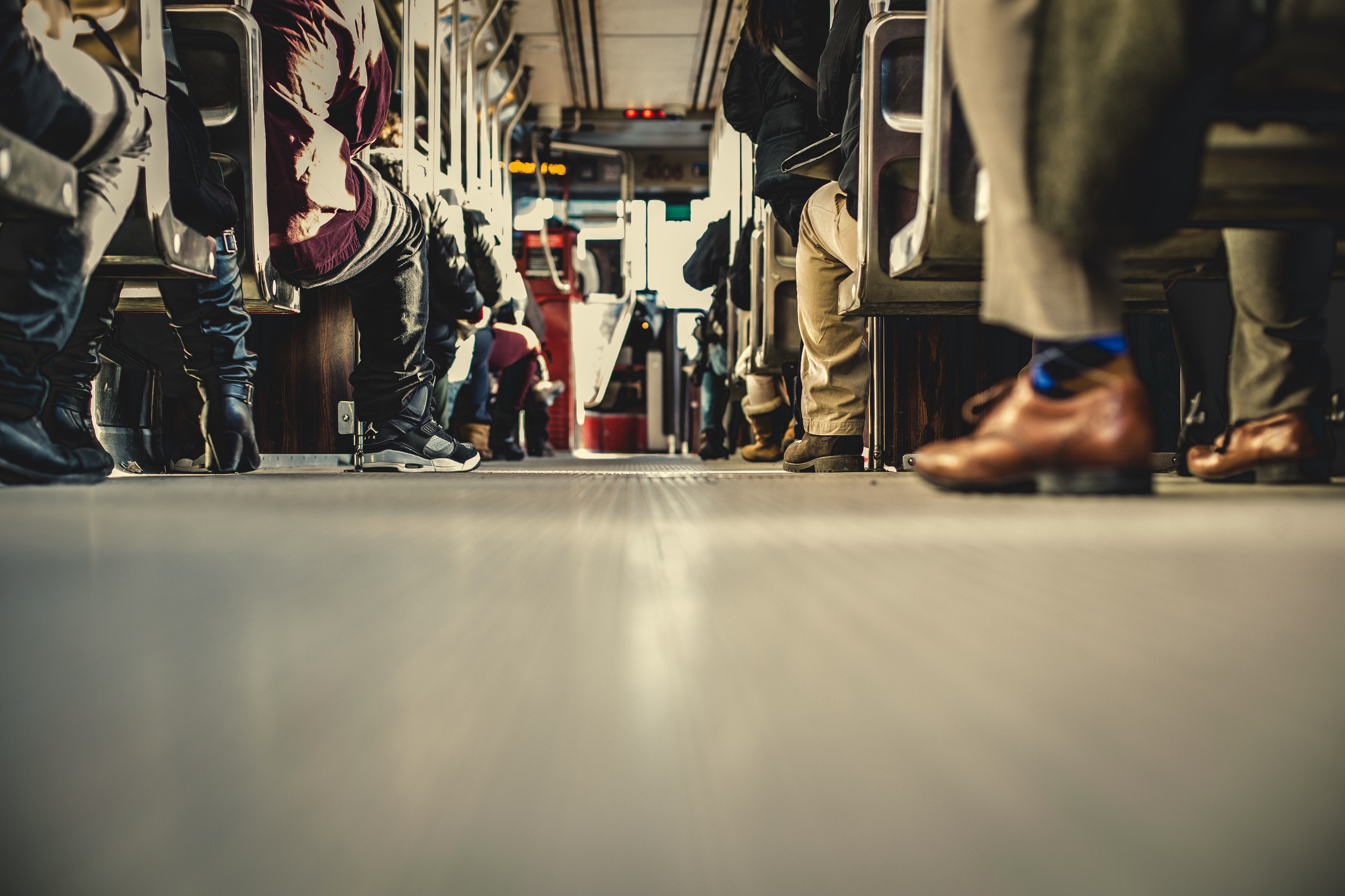 3 Kwaliteite van ’n goeie dienaar
Leer ander met outoriteit
Wees ’n voorbeeld vir ander gelowiges
1 Tim 4:12
12 Niemand mag op jou neersien omdat jy jonk is nie, maar wees jy vir die gelowiges 'n voorbeeld in woord en gedrag, in liefde, geloof en reinheid.
[Speaker Notes: Fouthly Paul mentions,  we should model godliness in our FAITH.

This probably refers both to faith in God and faithfulness.

 Sadly, though Christians are saved through faith, most aren’t living by faith. They have no expectations of God. 
They don’t approach God in faith for him to move powerfully and change lives through Sunday worship. 
When they encounter difficulties, instead of trusting God, they worry, and often quit. 

Even though Christians are believers, they often do not actually believe. 
Jesus said he couldn’t perform  many miracles in his hometown because of their lack of belief (cf. Matt 13:58). Sadly, this is true for most. They believe in a supernatural God but their worldview and faith are largely natural.

In addition, faith also applies to faithfulness. Our yes must mean yes and our no must mean no. If we say, we are going to do something, we must follow through. These are qualities of good ministers.
A servant of the Lord should be a model faith in God to others and faithful in their daily lives.]
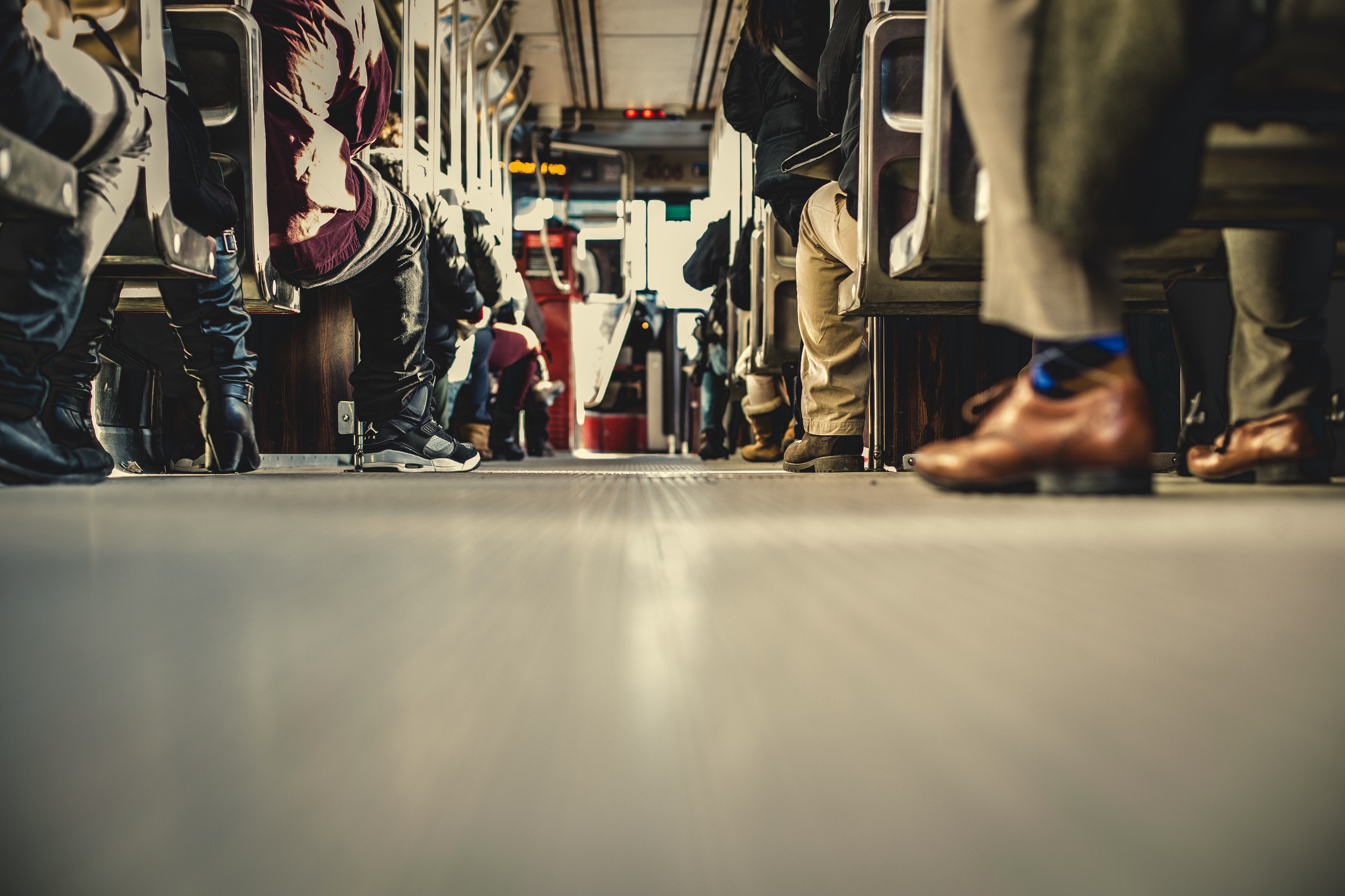 3 Kwaliteite van ’n goeie dienaar
Leer ander met outoriteit
Wees ’n voorbeeld vir ander gelowiges
1 Tim 4:12
12 Niemand mag op jou neersien omdat jy jonk is nie, maar wees jy vir die gelowiges 'n voorbeeld in woord en gedrag, in liefde, geloof en reinheid.
[Speaker Notes: Lastly Paul mentions,  we should model godliness in our Purity.

This would have been especially important for Timothy, as he pastored in Ephesus. Ephesus was the location of the temple of Diana. She had a great amount of prostitutes, and immoral sex was one of the ways people pleased her and sought prosperity.This type of practices was common throughout the city. 

Timothy needed to model purity both in his conduct with young women (1 Tim 5:2) and his thought life. Purity is not just an outward issue but a heart issue. 
Christ taught that a man committed adultery Elkeen wat na 'n vrou kyk en haar begeer, het reeds in sy hart met haar egbreuk gepleeg. (Matt 5:28). To demonstrate purity in heart, Timothy needed to constantly take his thoughts captive and confess them to Christ (2 Cor 10:5). 
He needed to battle to keep his mind and heart pure by avoiding ungodly entertainment, practices, and relationships that characterized the Greco-Roman world.

Q: Are you modeling godliness through your purity—how do you conduct yourself nwith the opposite sex and in your heart?
Q: If you had to pick one, which area of godliness—speech, conduct, love, faith and purity—do you struggle with most and how are you going to strive for godliness in that area?]
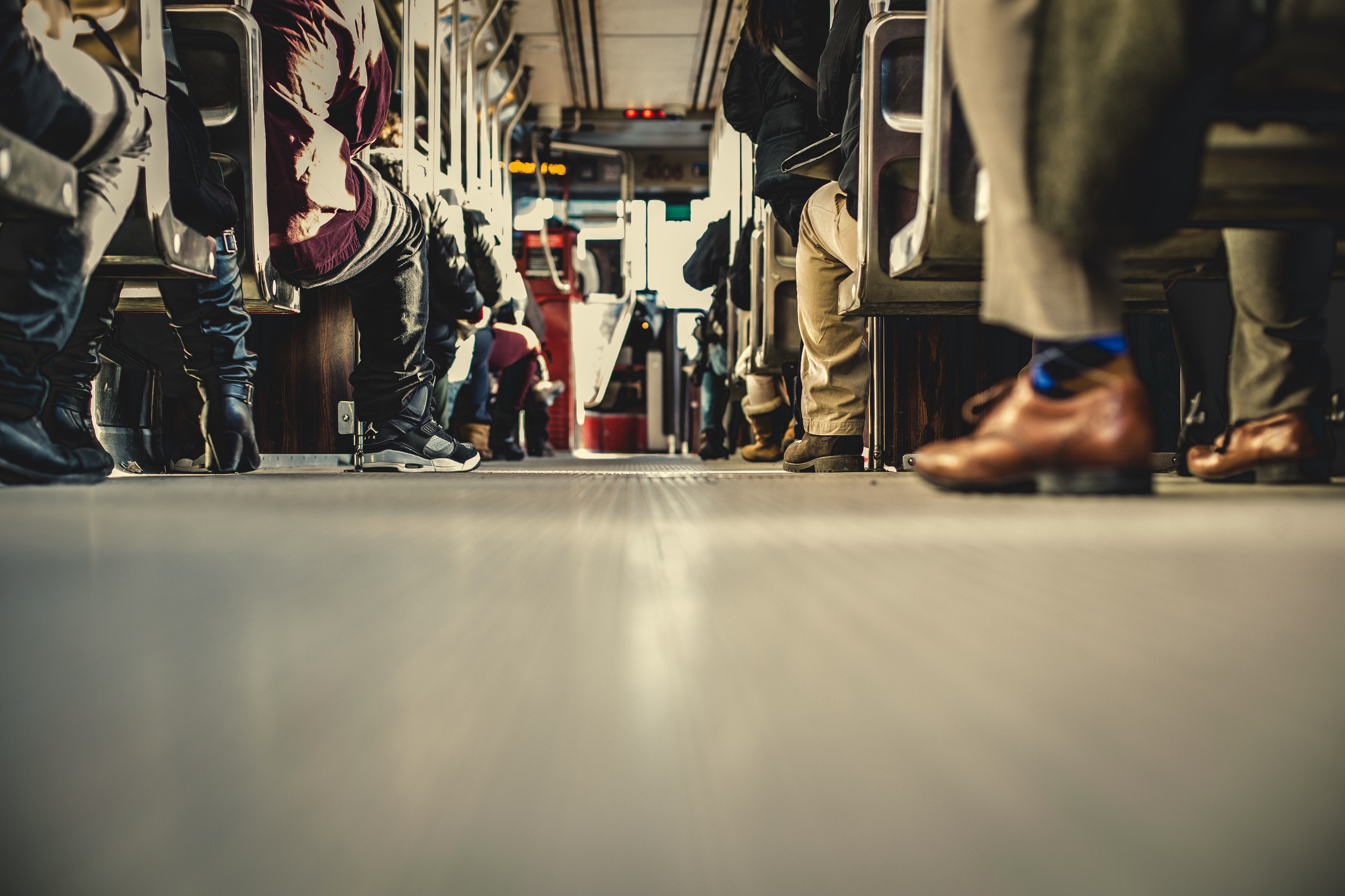 3 Kwaliteite van ’n goeie dienaar
Leer ander met outoriteit
Wees ’n voorbeeld vir ander gelowiges
Bybel gefokus (Lering en ontvanklikheid)
1 Tim 4:13
13 Totdat ek kom, moet jy jou daarop toelê om uit die Skrif voor te lees, te preek en onderrig te gee.
[Speaker Notes: Punt 3. Bybel gefokus (Lering en ontvanklikheid) 

If you love God, you should be Bible-focused. It is the word of God. 

Public : So in those days public reading was quite important, because people were illiterate and books were very expensive. Not everyone had a Bible like on today’s days. After reading, Timothy was to preach or exhort, which refers to challenging people to apply God’s Word. Teaching refers to the passing along of biblical doctrine.

And we see people who are either burning out in ministry because they are exhausted, or bombing out of ministry because of moral failure. Timothy’s danger was that he would just fade out of the ministry because his timid personality had a tendency to want to avoid conflict. 
The fact is, you can’t preach God’s truth without confronting sin and offending some people. So Timothy was in danger of neglecting his ministry (4:14). And therefore we need to speak the truth, but we need to speak the truth in love. Truly loving other.]
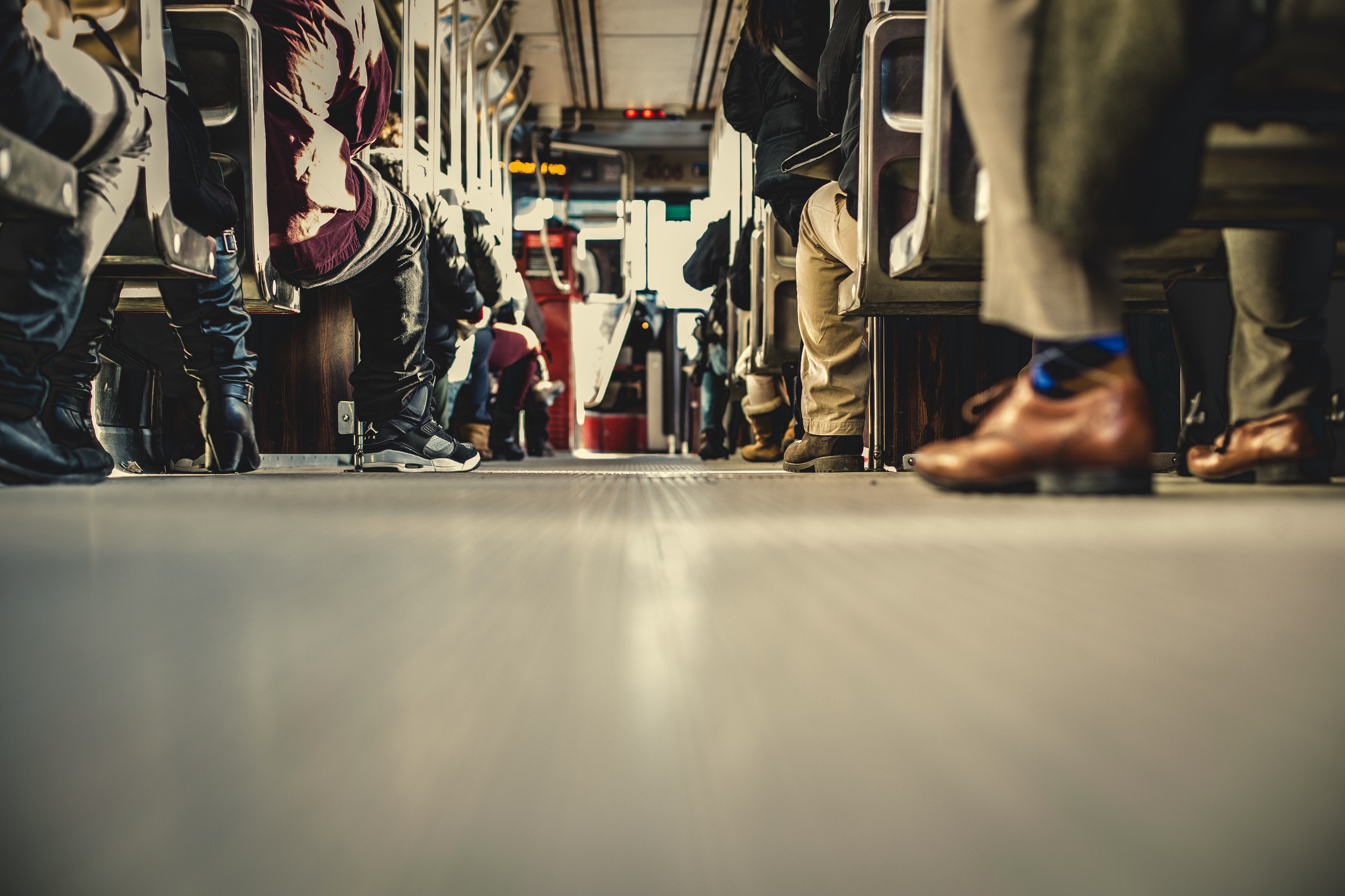 3 Kwaliteite van ’n goeie dienaar
Leer ander met outoriteit
Wees ’n voorbeeld vir ander gelowiges
Bybel gefokus (Lering en ontvanklikheid)
1 Tim 4:13
13 Totdat ek kom, moet jy jou daarop toelê om uit die Skrif voor te lees, te preek en onderrig te gee.
[Speaker Notes: We will discuss 3 points under Bible-focused:
Preaching, Hearing, Discipling.

So the first thing Paul encourages Timothy today is to preaching, and exhorting the people.
So what they did in those days is, they read a text, much like we are doing today and exposes “truths” from the text. Explaing each verse, the context as well as how to apply it to the modern day life. It’s called expository preaching. 

You also get, especially in todays days, topical preaching. Where we will read different passages to support a certain topic. Sadly, you can miss the point also with both of these, more so with topical. We see a lot today that sermons where the preacher will read a text, and start to tell a few stories and work in a bunch of jokes. Which is not in itself a massive issue, but preaching has become a sense of entertainment. 
Where we then miss what scripture is actually intended for, to convict us of sin, to lead us to repentance, to share the gospel, to being sanctified looking more like Jesus. The Bible should nourish us. Not entertain us. 
Voeding gee, nie vermaak verskaf. 

And it leads to Christians without depth in their faith, it leaving the church malnourished and empty with a bunch of extra stories.]
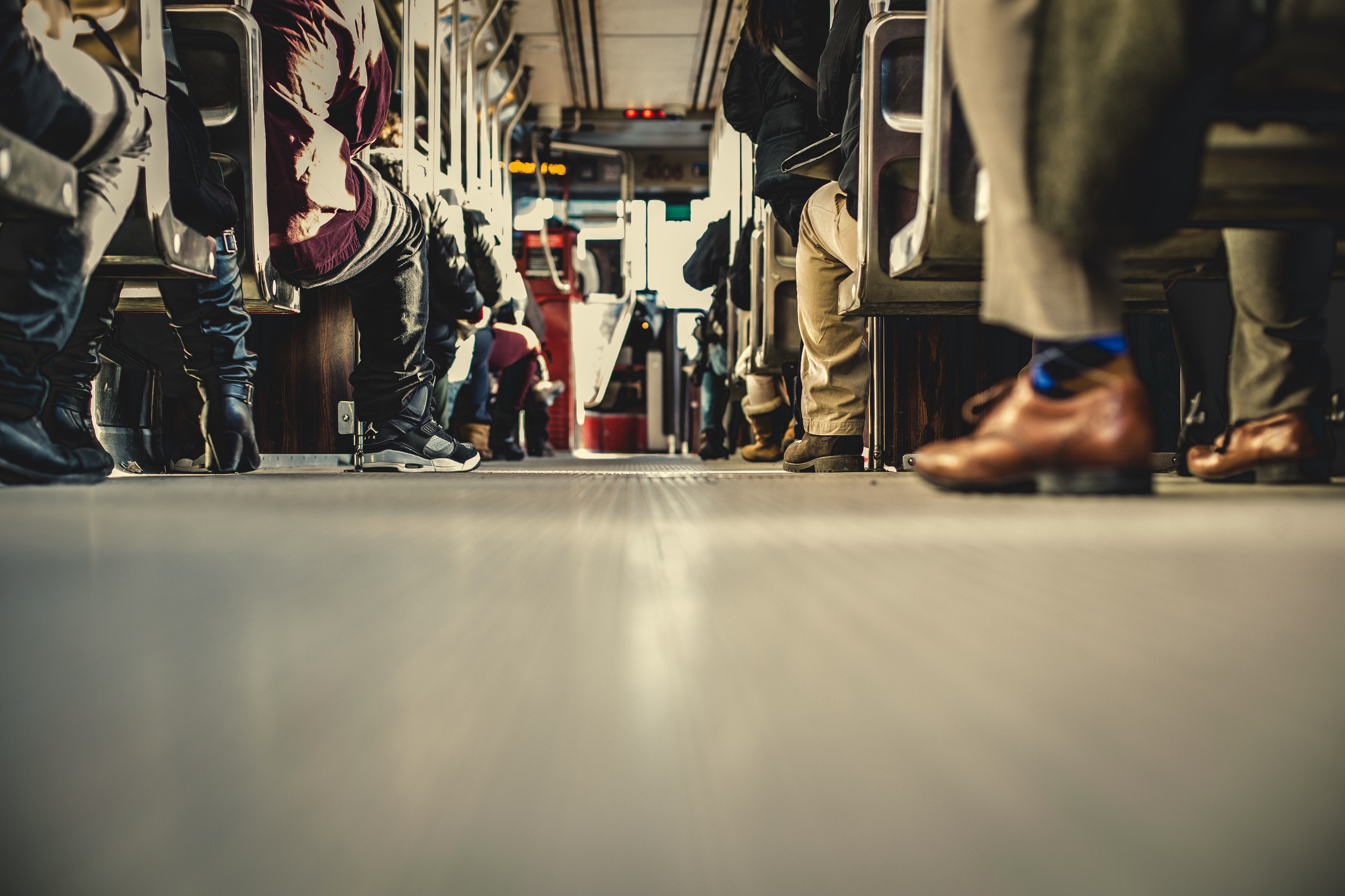 3 Kwaliteite van ’n goeie dienaar
Leer ander met outoriteit
Wees ’n voorbeeld vir ander gelowiges
Bybel gefokus (Lering en ontvanklikheid)
1 Tim 4:13
13 Totdat ek kom, moet jy jou daarop toelê om uit die Skrif voor te lees, te preek en onderrig te gee.
[Speaker Notes: Together with preaching it is important for everyone who receives to be expostional listeners.
This means congregants listen to preaching to both understand the text in its original context and apply it to their contemporary life and situation. 
We have a lack of exposition in the pulpit, in part, And the danger becomes that most congregants don’t really desire to understand and apply God’s Word. They just want to be encouraged or entertained. 

Paul said this in 2 Timothy 4:2-4
“2verkondig die woord; hou daarmee vol, tydig en ontydig; weerlê, bestraf, bemoedig deur met alle geduld onderrig te gee, 3want daar sal 'n tyd kom wanneer die mense die gesonde leer nie meer sal verdra nie. Hulle sal hulle eie begeertes volg en vir hulle leermeesters bymekaarmaak wat net sal sê wat hulle graag wil hoor. 4Hulle sal die waarheid nie wil hoor nie en hulle tot verdigsels wend.

This sound preaching is often neglected because people don’t want to hear it. It’s not always great to hear that we are making mistakes and have to turn from our wrong ways. Those who preach, public or personally, can often be called “Boring or Irrelevant”. This doesn’t remove the responsibility we as preachers has but also adds responsibility to the hearers to demand sound doctrine, instead of messages that makes us feel good. And we should support the preachers, and give sound feedback in accountabibility.]
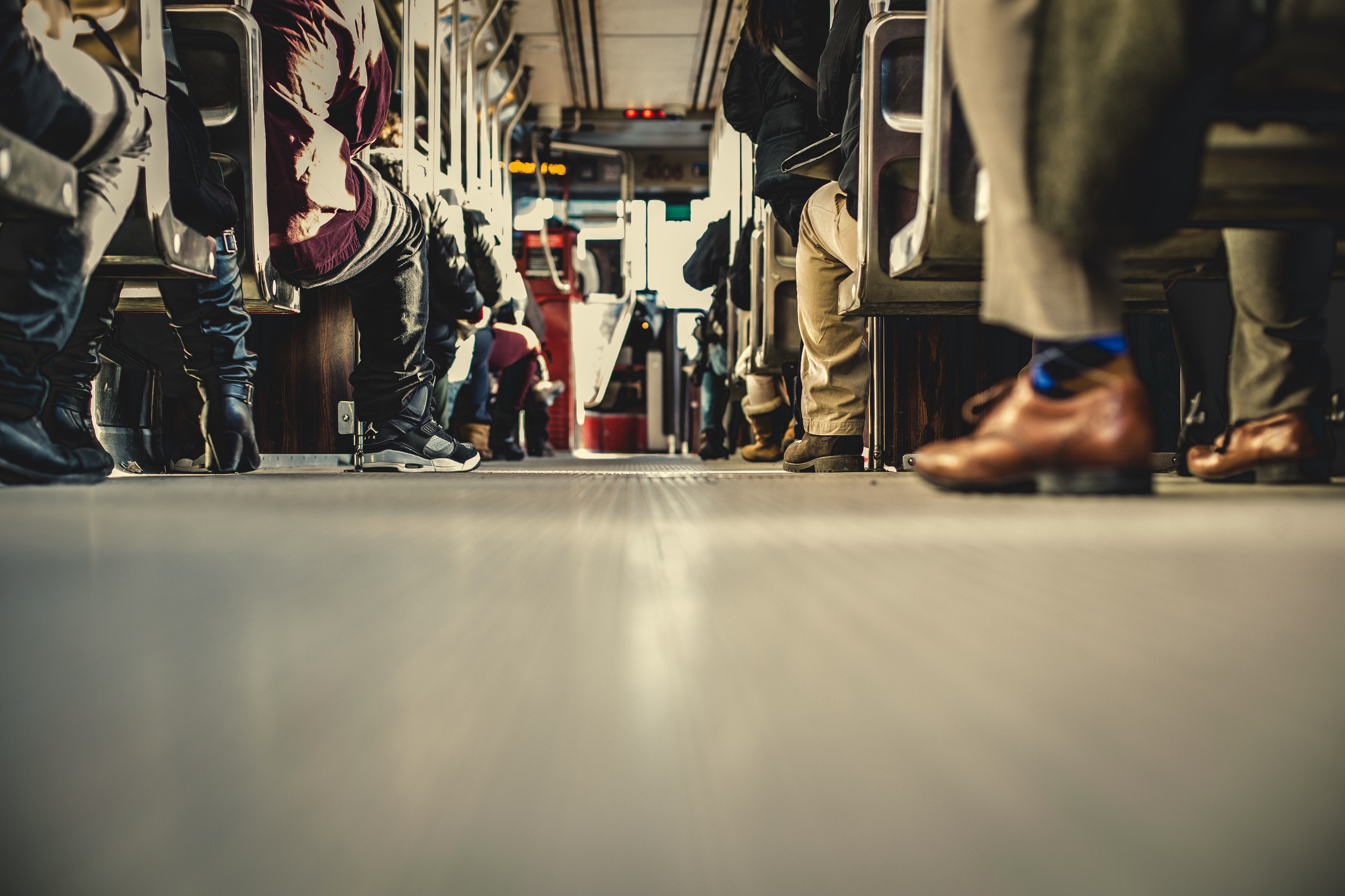 Jak 1:16-22
16 Moenie dwaal nie, my geliefde broeders.
17 Elke goeie geskenk en elke volmaakte gawe daal van bo af neer, van die Vader van die ligte, by wie daar geen verandering of skaduwee van omkering is nie. 18 Volgens sy wil het Hy ons voortgebring deur die woord van die waarheid, sodat ons as eerstelinge van sy skepsele kan wees.
[Speaker Notes: So important to be dedicated to the word, and be doers of the word. As the Word of God changes us.]
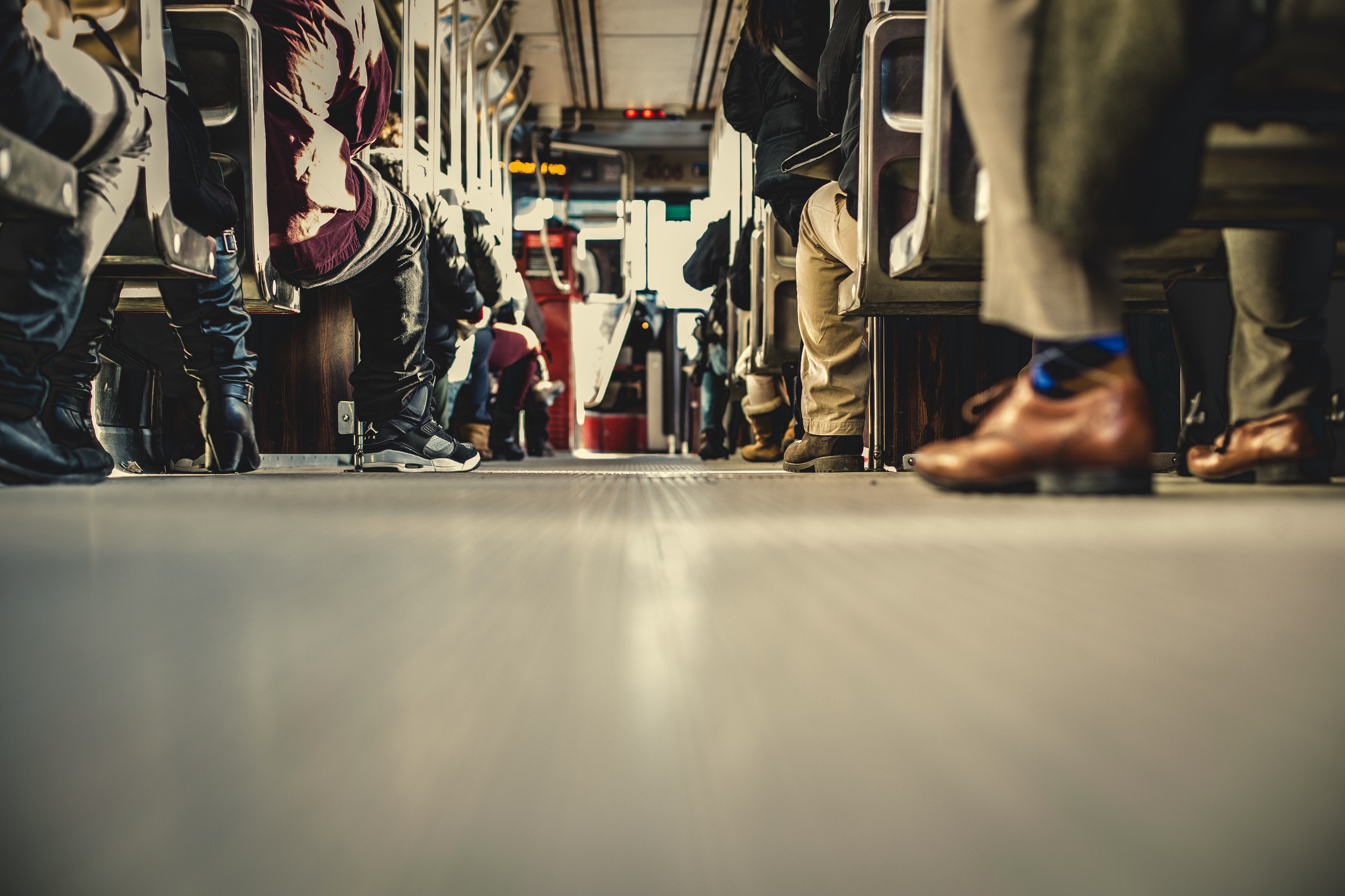 Jak 1:16-22
19 SO dan, my geliefde broeders, elke mens moet gou wees om te hoor, stadig om te praat, stadig om toornig te word. 20Want die toorn van 'n man bewerk nie die geregtigheid voor God nie.
21Daarom, doen afstand van alle vuiligheid en oorvloed van boosheid, en ontvang met sagmoedigheid die ingeplante woord, wat in staat is om julle siele te red. 22 En word daders van die woord en nie net hoorders wat julleself bedrieg nie.
[Speaker Notes: So important to be dedicated to the word, and be doers of the word. As the Word of God changes us.]
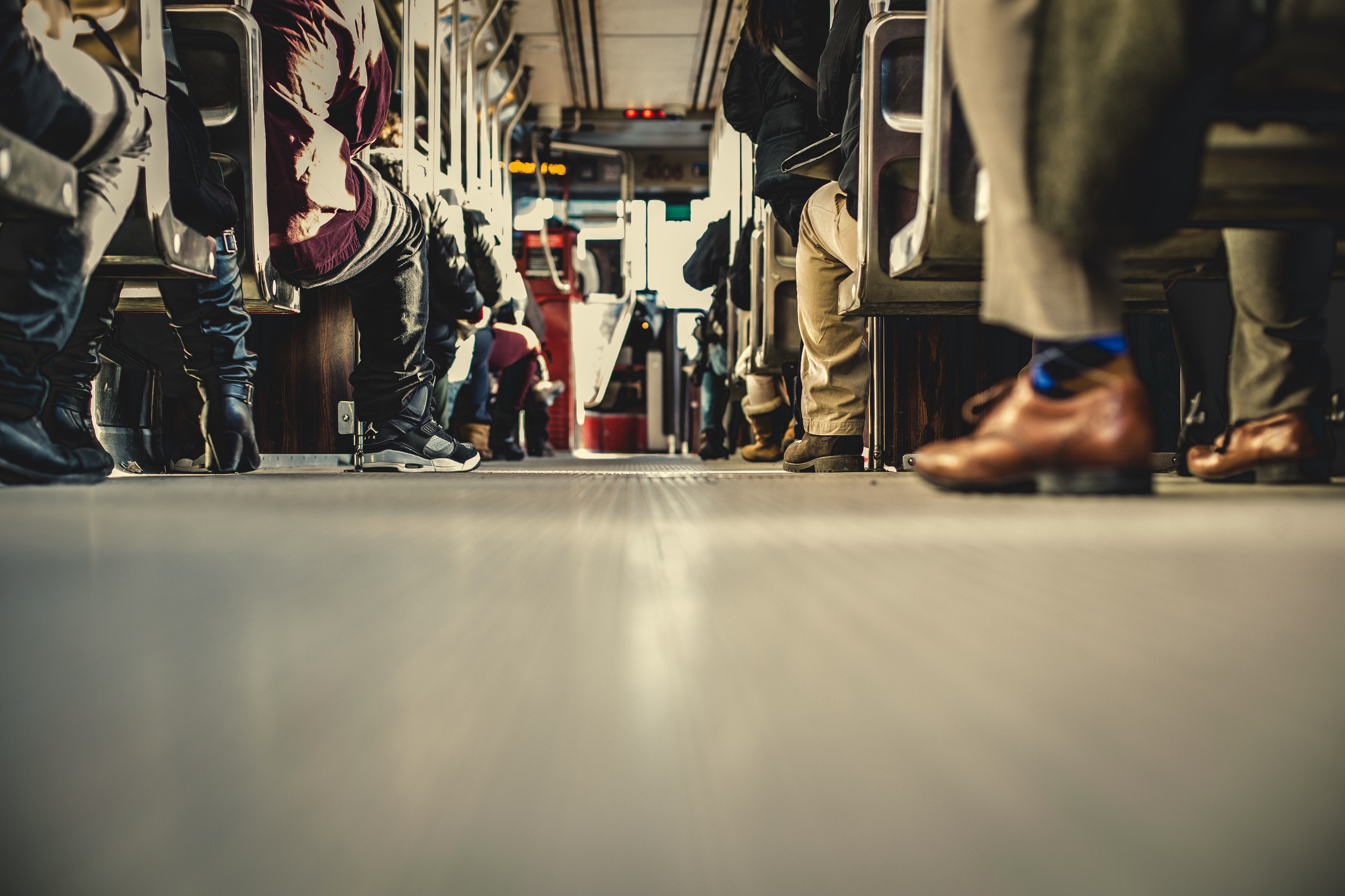 3 Kwaliteite van ’n goeie dienaar
Leer ander met outoriteit
Wees ’n voorbeeld vir ander gelowiges
Bybel gefokus (Lering en ontvanklikheid)
1 Tim 4:13
13 Totdat ek kom, moet jy jou daarop toelê om uit die Skrif voor te lees, te preek en onderrig te gee.
[Speaker Notes: Some of us may be involved in a lot, some may be involved no-where. Maybe, you are the one that are burned-out, that slowly fading?  Frankly, ministry is battle, and who likes war? 
The tendency of the flesh is to let someone else do it, especially if it’s a hassle. 
We tend to you justify our lack of involvement by thinking, “I’m not all that gifted anyway.”

When, in the parable of the talents, it was the guy with only one who buried it and was rebuked by his master because he didn’t use it to further the master’s interests. If you know Christ as Savior, you’re called to serve Him in some capacity. 
If you feel burnt out, remember, ministering others and serving God’s church is not for men, but for Him. 
Also, remember the older brother in the parable of the prodical son. We are not called to work for our salvation, but the father just wants to have a relationship with Him. Out of relationship with Jesus, we use our gifts for Him.]
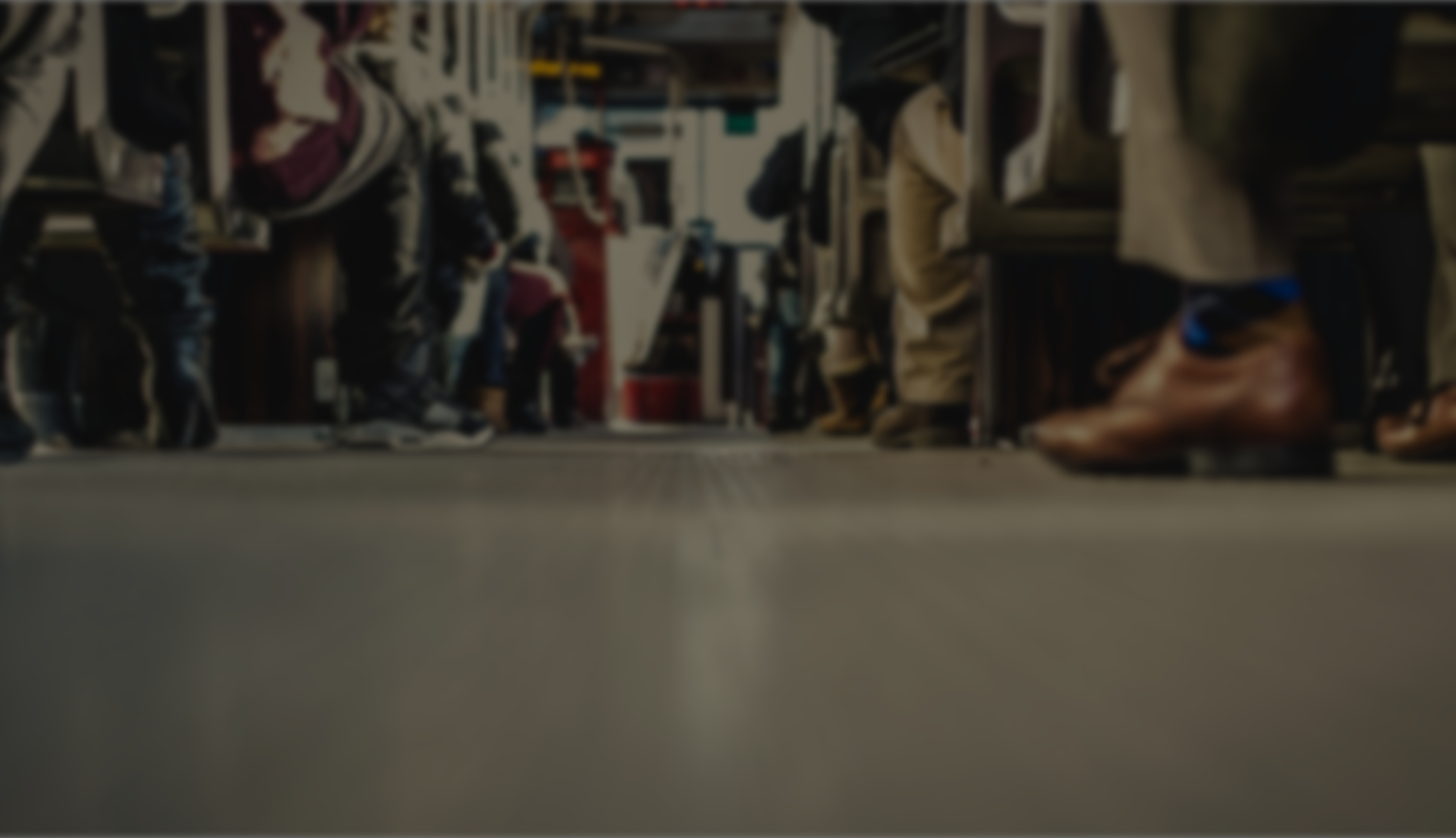 Gebedspunte
Is jy besig om ander die Woord te leer? 
Is jy ’n voorbeeld vir ander gelowiges?
Is jy oop om die woord te deel asook te ontvang?
Caption
[Speaker Notes: Is there a desire in you to teach others the Word?
Are You an example for others in speech, conduct, love, faith and purity? Does you walk align with your talk?
Are you open to God showing you things you need to repent of? You need to surrender? Or is there some pharisee mentality where only others are always wrong?]